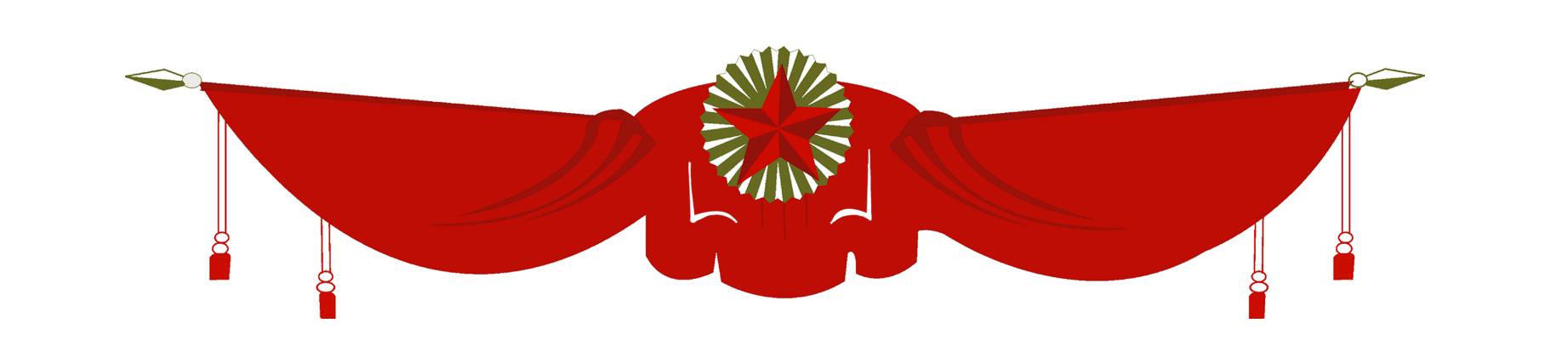 五一劳动节
主题创意PPT模板
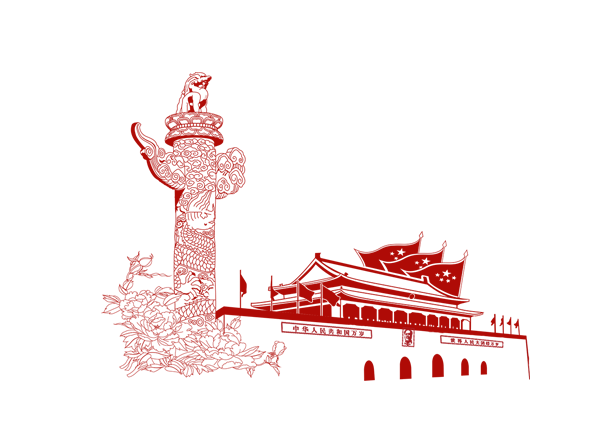 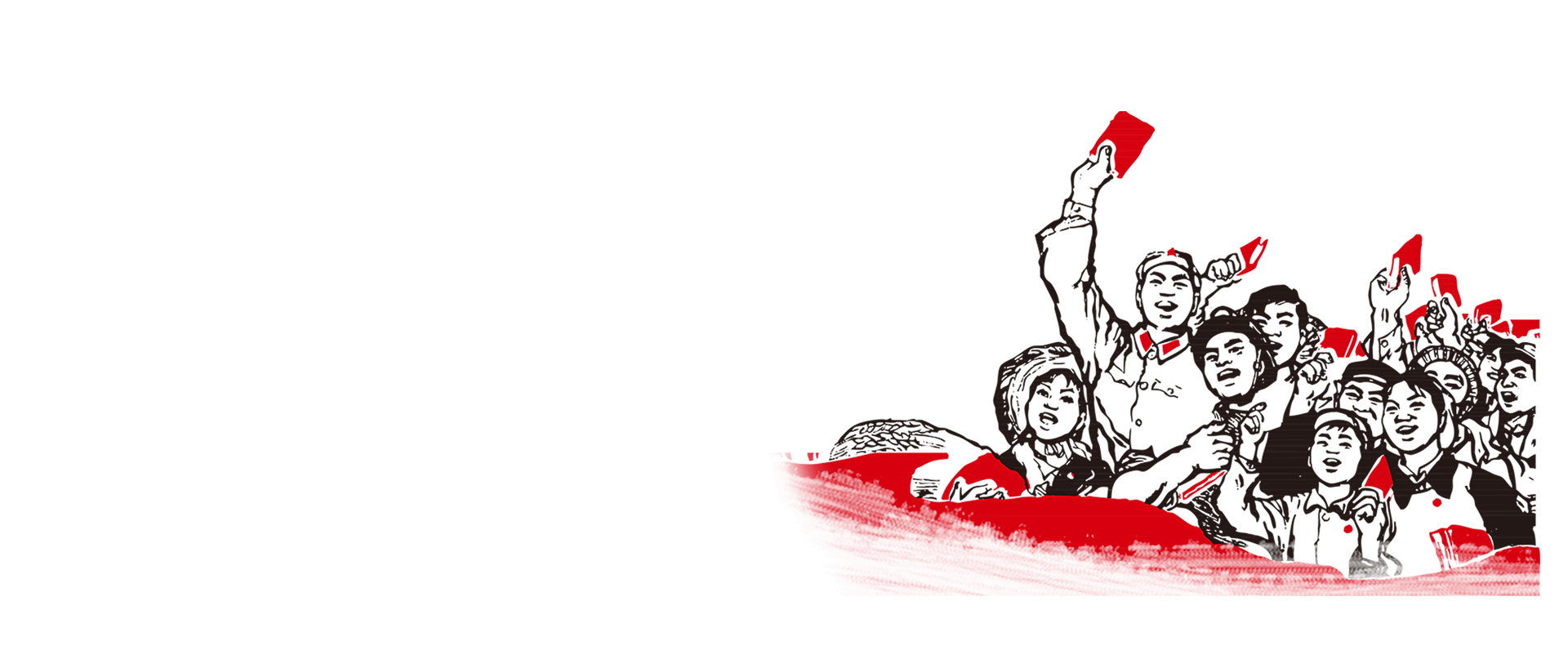 目录 contents
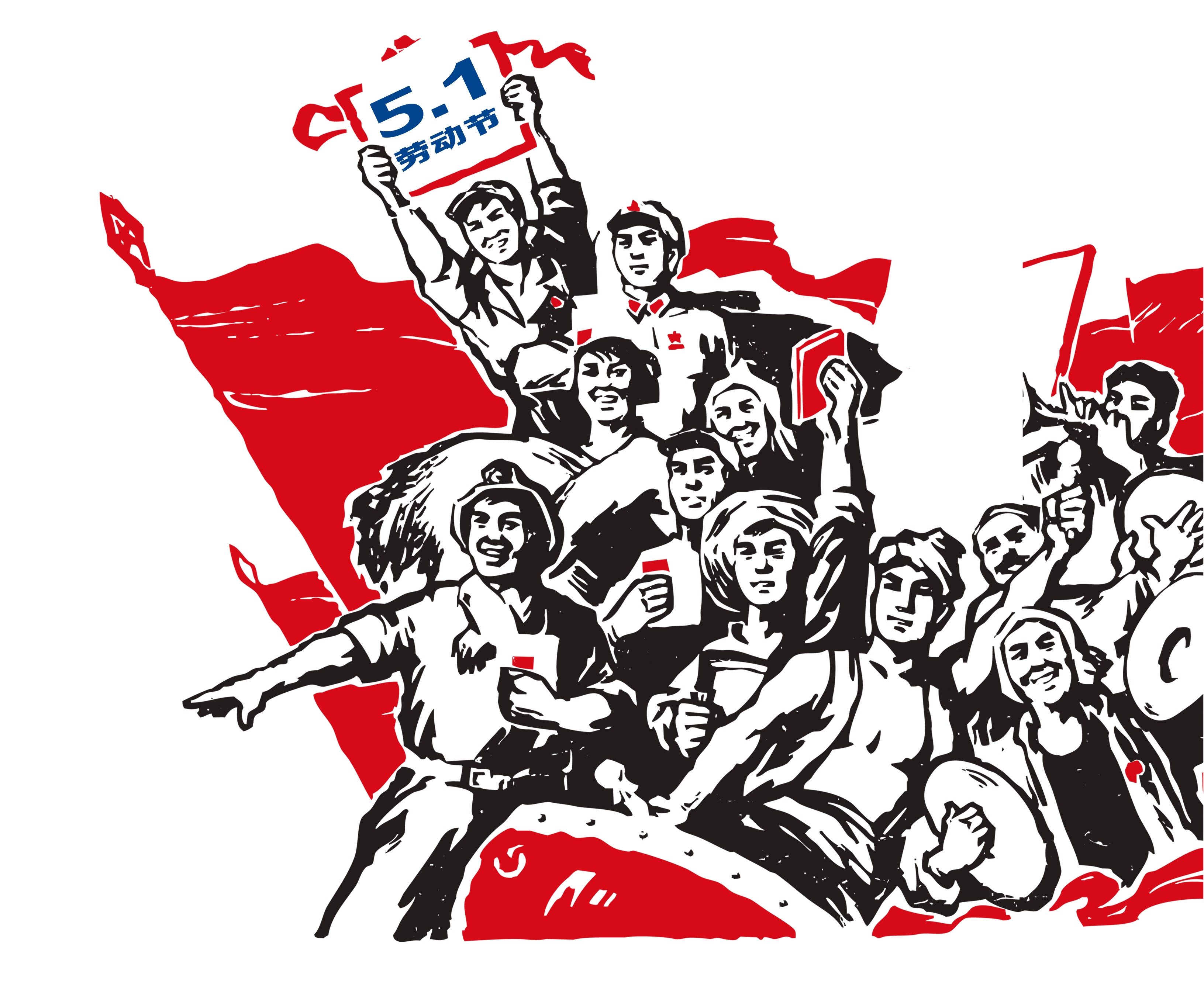 第一章    请输入标题文字
第二章    请输入标题文字
第三章    请输入标题文字
第四章    请输入标题文字
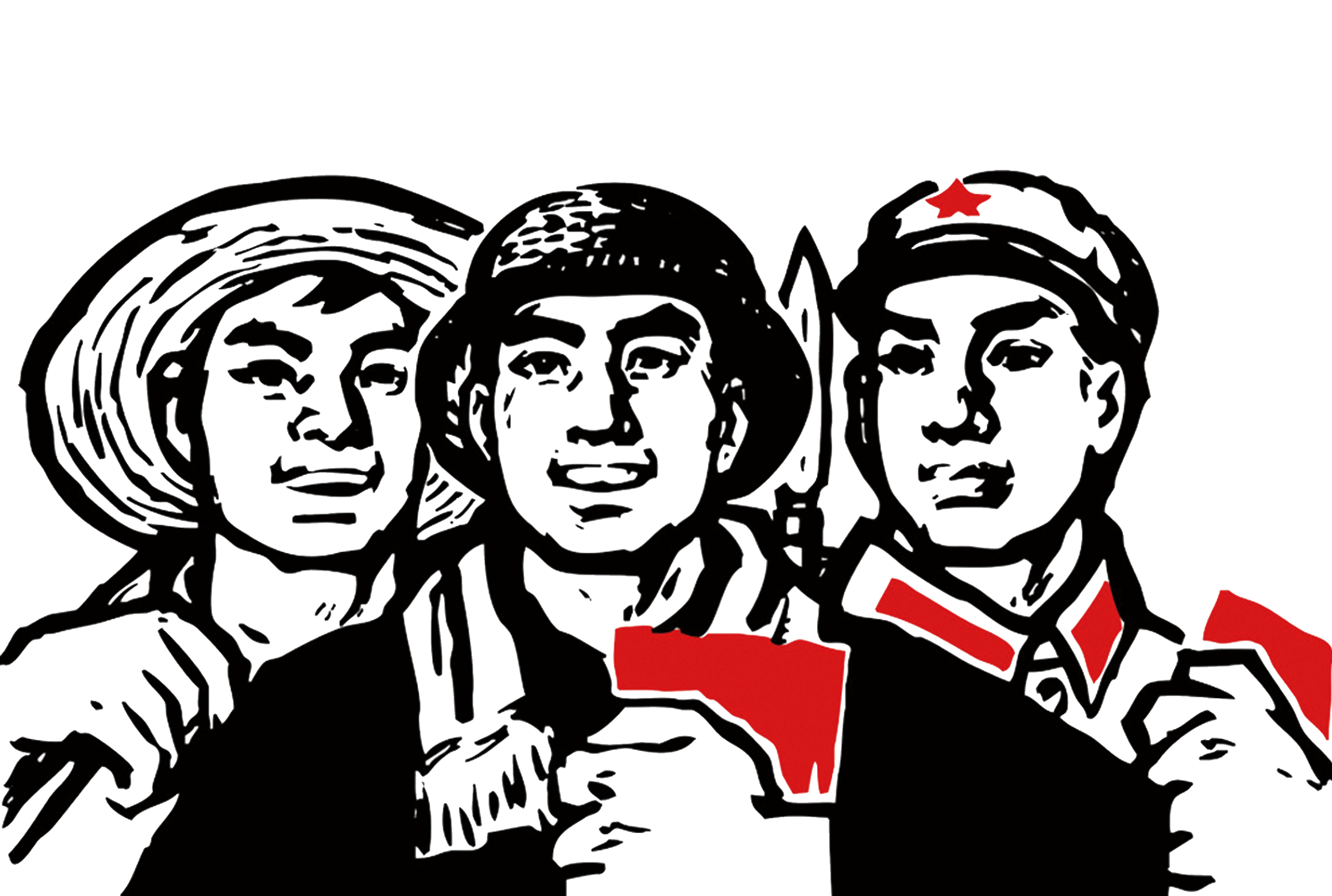 第一章    请输入标题文字
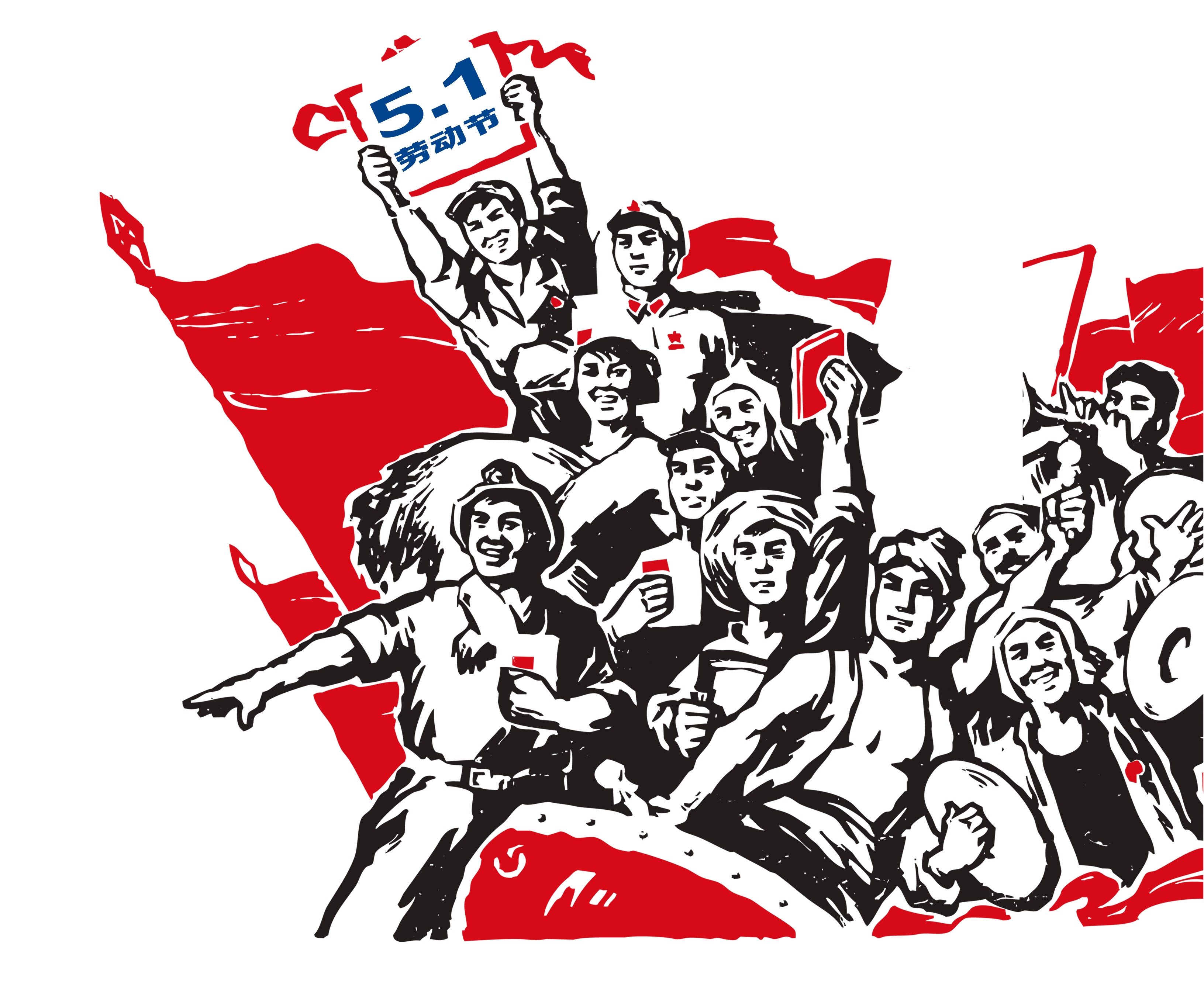 请输入标题文字
双击输入替换内容编辑文字双击输入替换内容编辑文字双击输入替换内容编辑文字双击输入替换内容编辑文字
请输入标题文字
双击输入替换内容编辑文字双击输入替换内容编辑文字双击输入替换内容编辑文字双击输入替换内容编辑文字
劳动最光荣
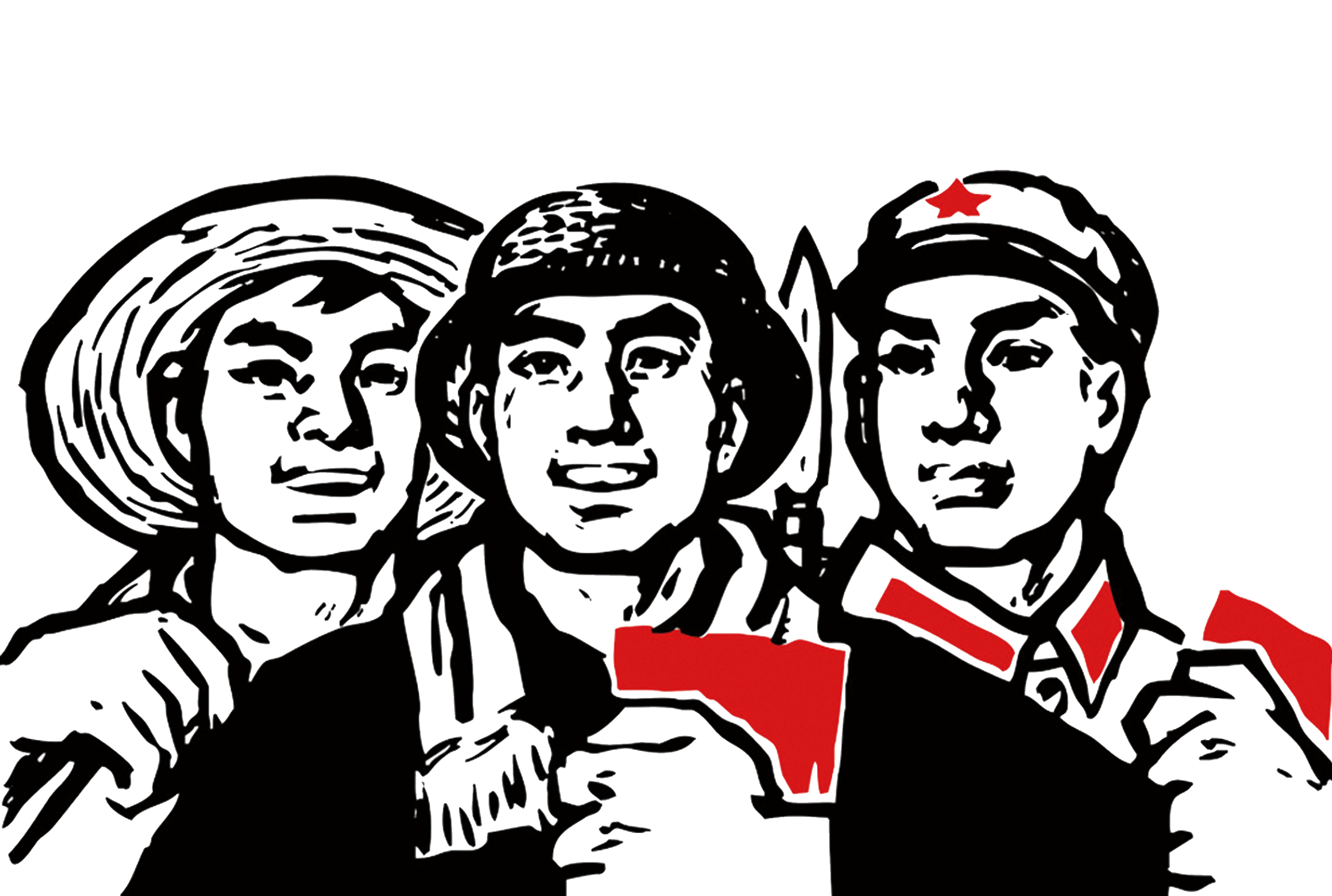 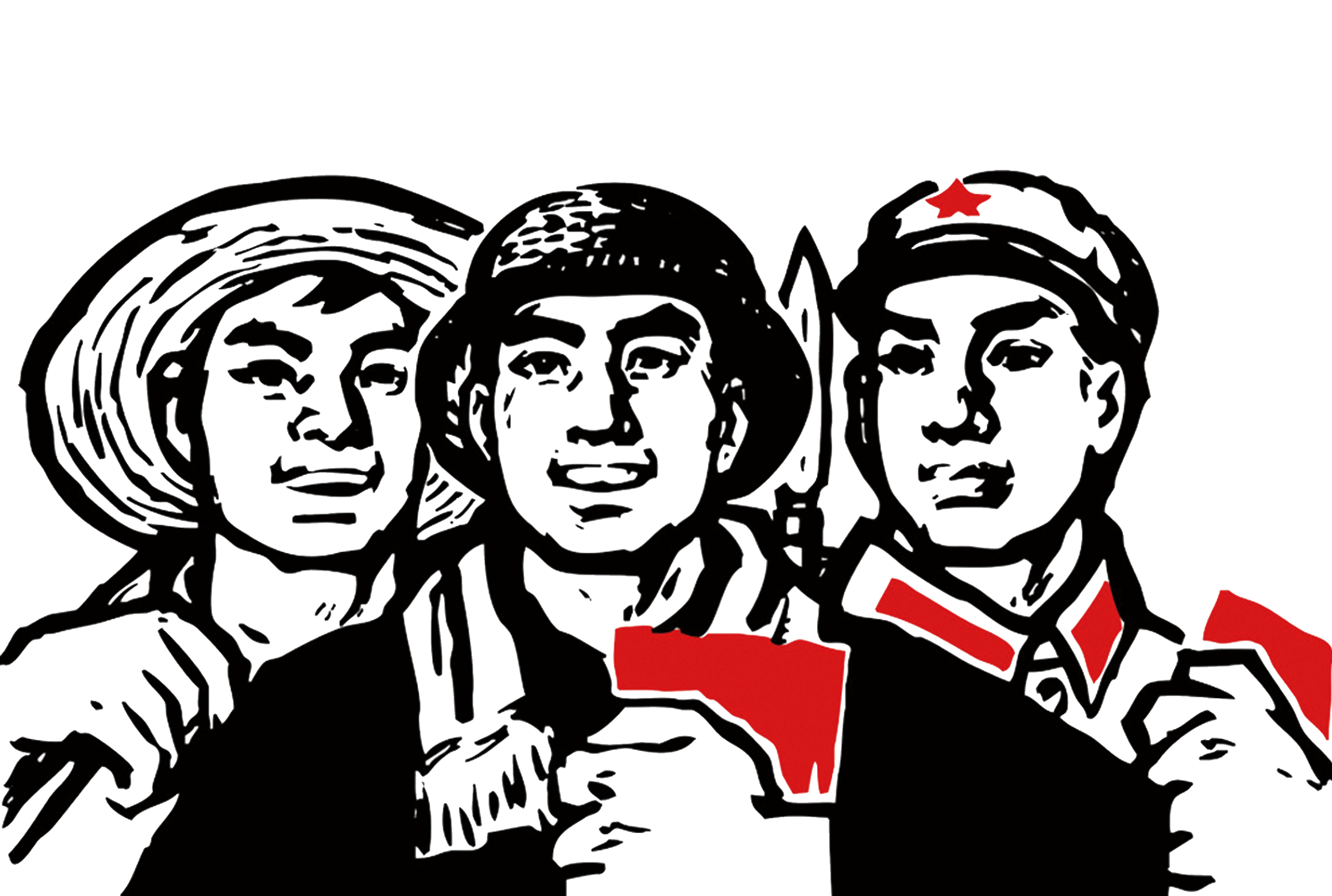 “ 添加劳动者语录，添加劳动者语录。
劳动最光荣
添加劳动者语录，添加劳动者语录 ”
双击输入替换内容编辑文字双击输入替换内容编辑文字双击输入替换内容编辑文字双击输入替换内容编辑文字双击输入替换内容编辑文字双击输入替换内容编辑文字
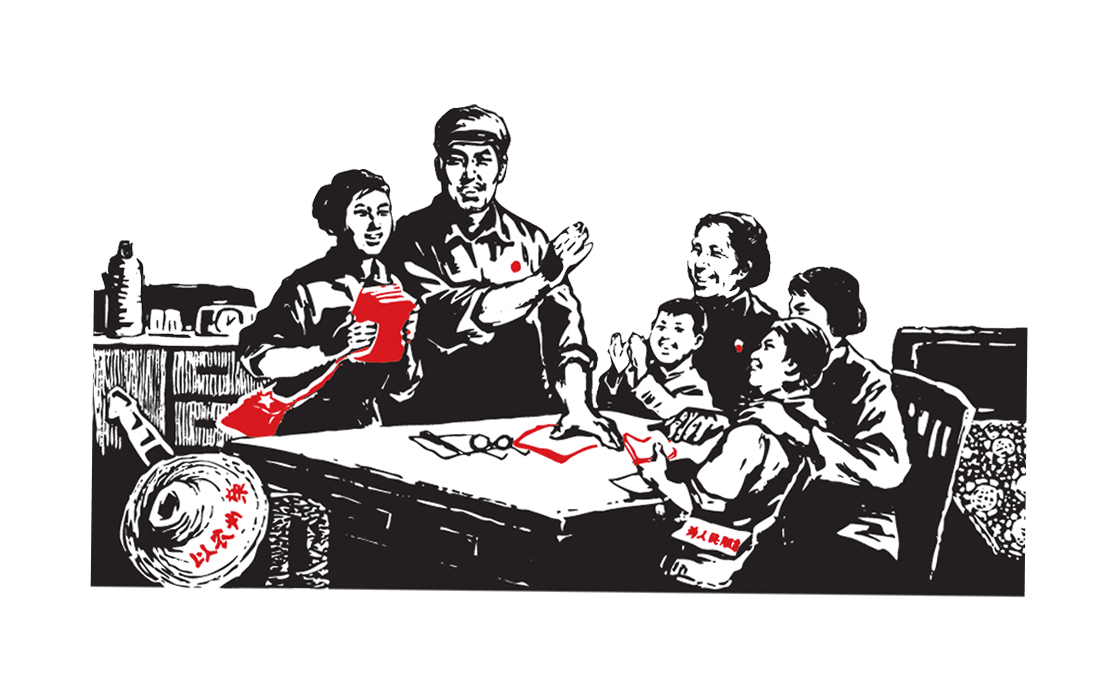 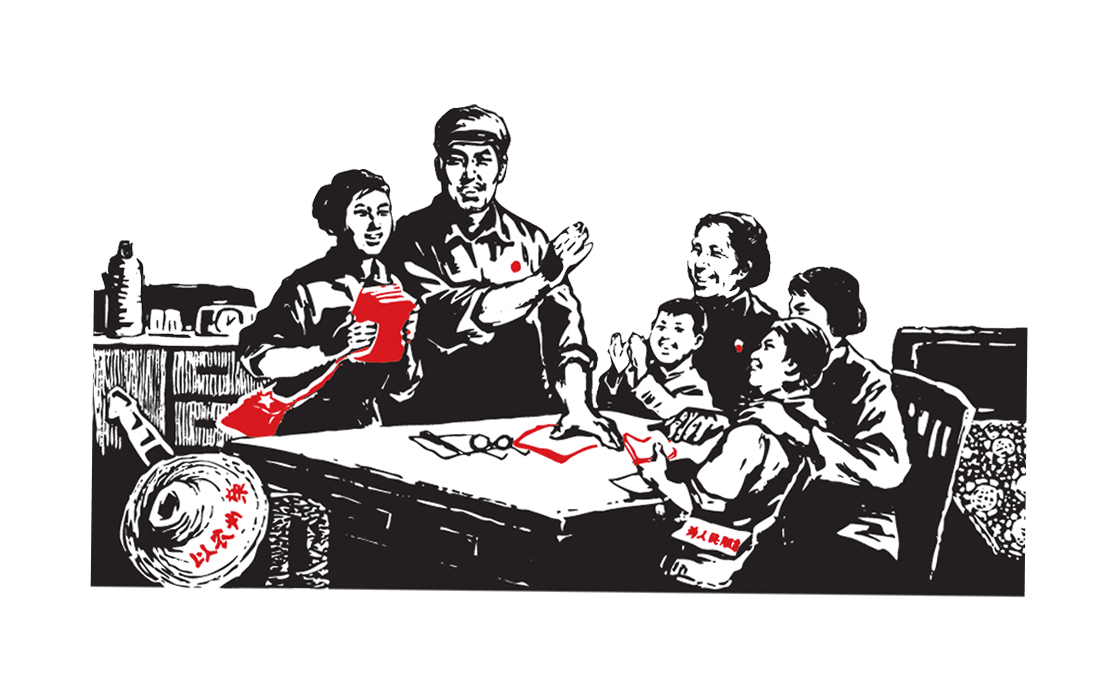 劳动最光荣
双击输入替换内容编辑文字双击输入替换内容编辑文字双击输入替换内容编辑文字双击输入替换内容编辑文字双击输入替换内容编辑文字双击输入替换内容编辑文字双击输入替换内容编辑文字双击输入替换内容编辑文字双击输入替换内容编辑文字双击输入替换内容编辑文字双击输入替换内容编辑文字双击输入替换内容编辑文字双击输入替换内容编辑文字
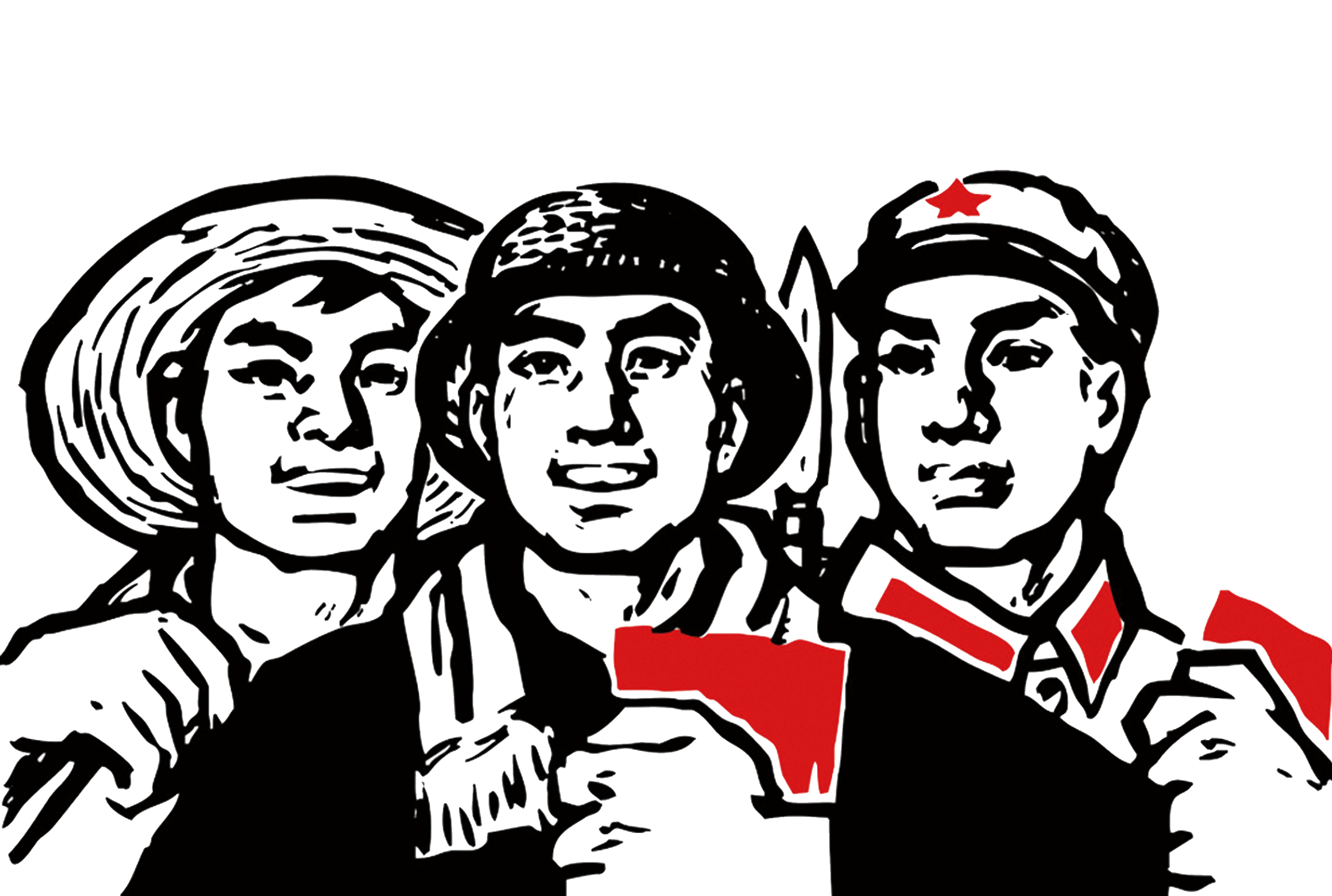 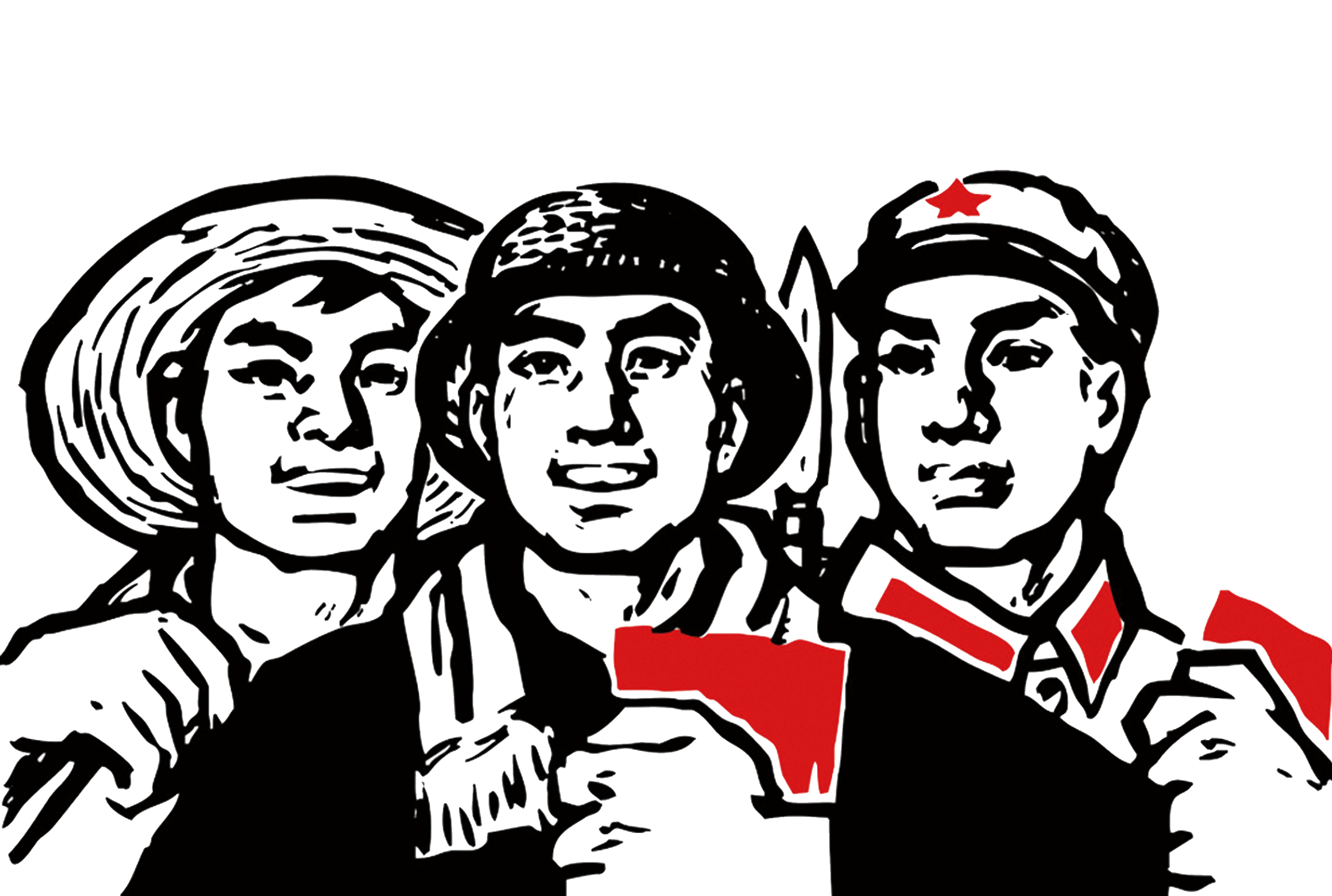 劳动最光荣
劳动最光荣
双击输入替换内容编辑文字双击输入替换内容编辑文字双击输入替换内容编辑文字双击输入替换内容编辑文字双击输入替换内容
双击输入替换内容编辑文字双击输入替换内容编辑文字双击输入替换内容编辑文字双击输入替换内容编辑文字双击输入替换内容
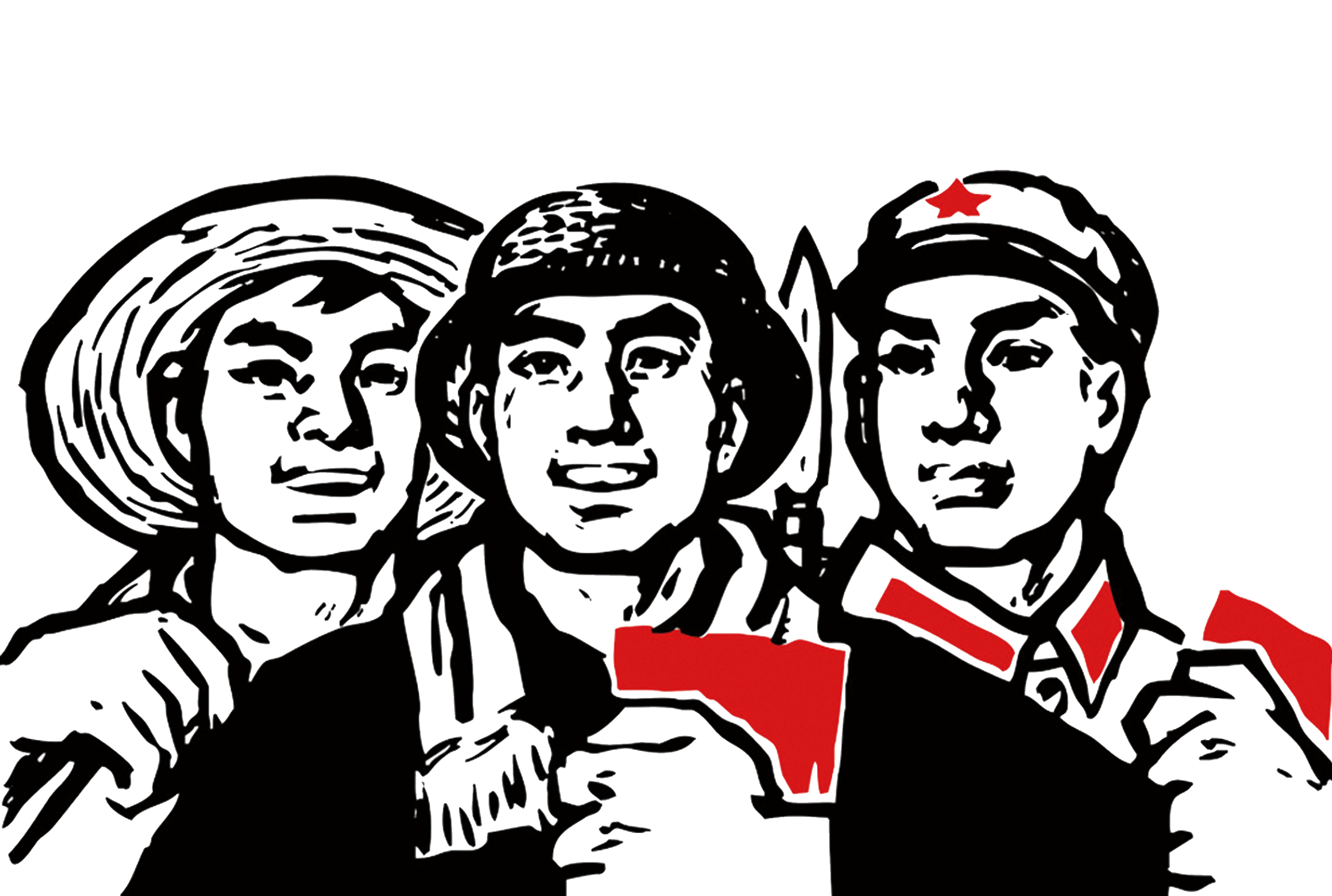 第二章    请输入标题文字
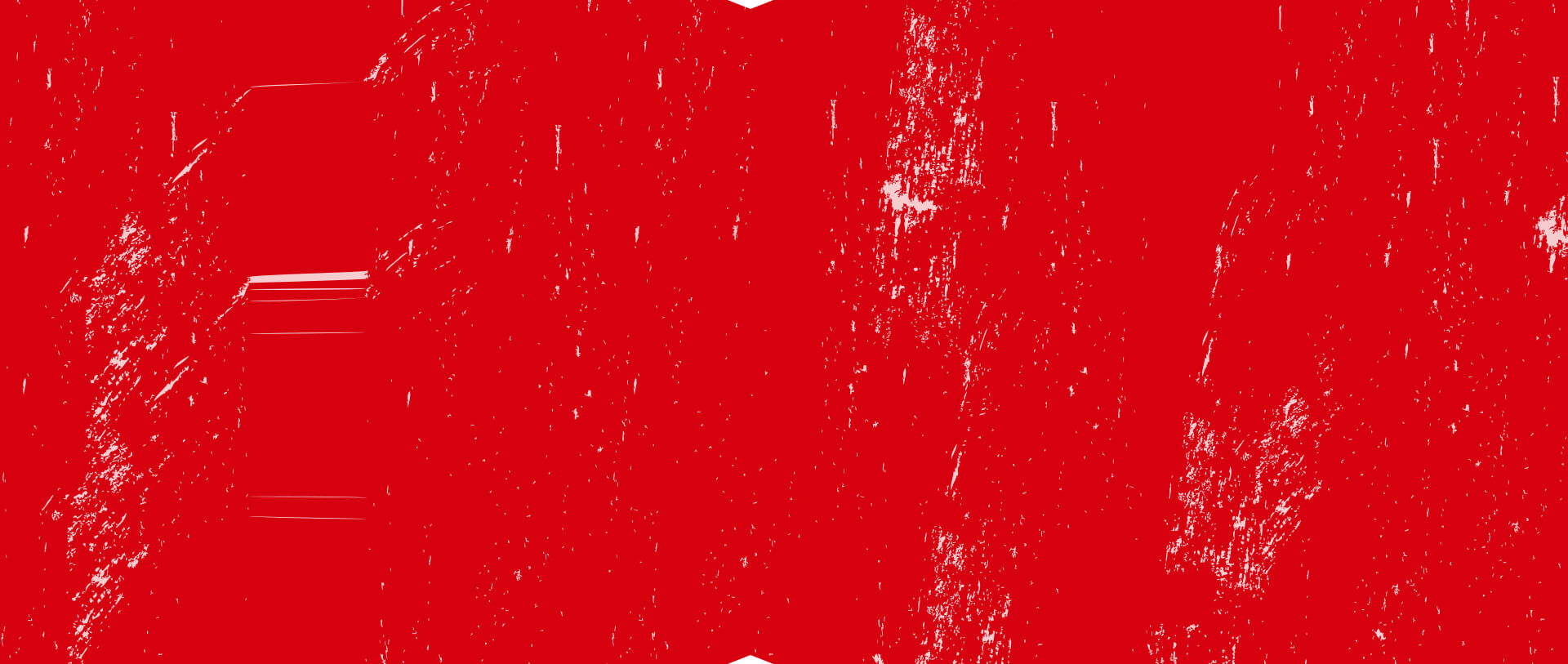 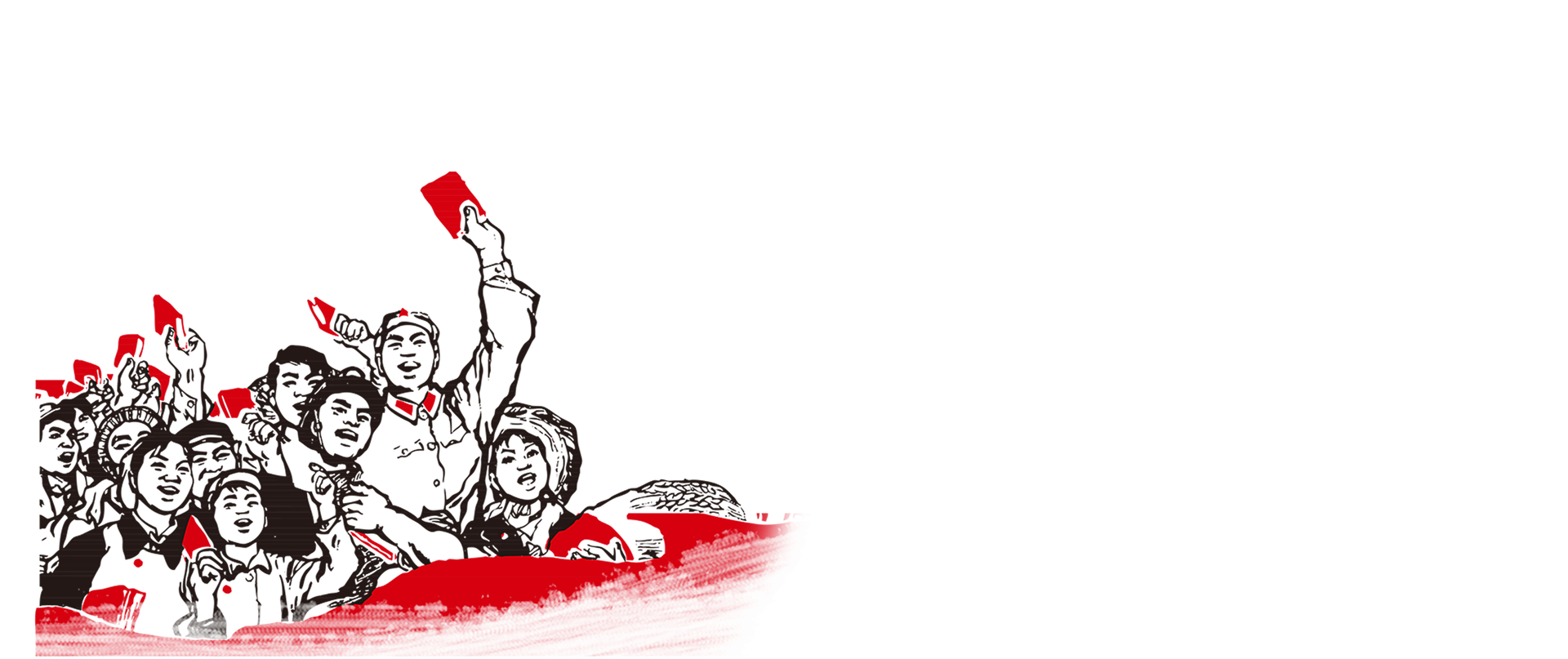 请输入标题文字
双击输入替换内容编辑文字双击输入替换内容编辑文字双击输入替换内容编辑文字双击输入替换内容编辑文字
双击输入替换内容编辑文字双击输入替换内容编辑文字双击输入替换内容编辑文字双击输入替换内容编辑文字
请输入标题文字
双击输入替换内容编辑文字双击输入替换内容编辑文字双击输入替换内容编辑文字双击输入替换内容编辑文字
请输入标题文字
双击输入替换内容编辑文字双击输入替换内容编辑文字双击输入替换内容编辑文字双击输入替换内容编辑文字
请输入标题文字
双击输入替换内容编辑文字双击输入替换内容编辑文字双击输入替换内容编辑文字双击输入替换内容编辑文字
请输入标题文字
双击输入替换内容编辑文字双击输入替换内容编辑文字双击输入替换内容编辑文字双击输入替换内容编辑文字
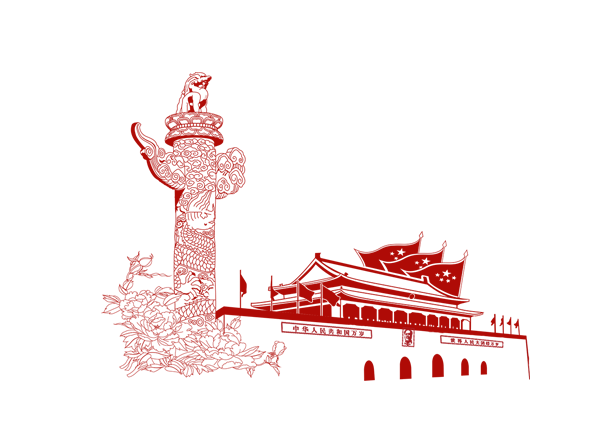 双击输入替换内容编辑文字
双击输入替换内容编辑文字
双击输入替换内容编辑文字
请输入标题文字
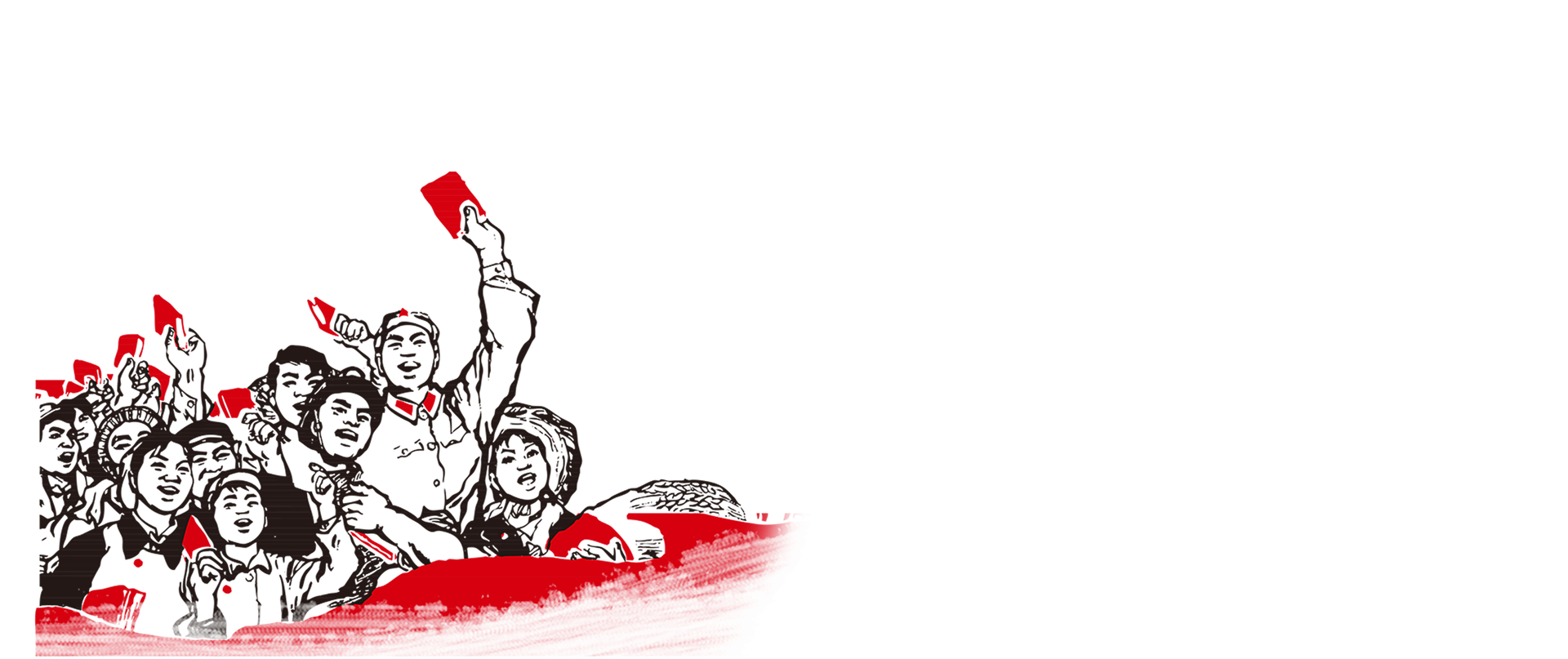 双击输入替换内容编辑文字双击输入替换内容编辑文字双击输入替换内容编辑文字双击输入替换内容编辑文字
双击输入替换内容编辑文字双击输入替换内容编辑文字双击输入替换内容编辑文字双击输入替换内容编辑文字
双击输入替换内容编辑文字双击输入替换内容编辑文字双击输入替换内容编辑文字双击输入替换内容编辑文字
劳动光荣榜
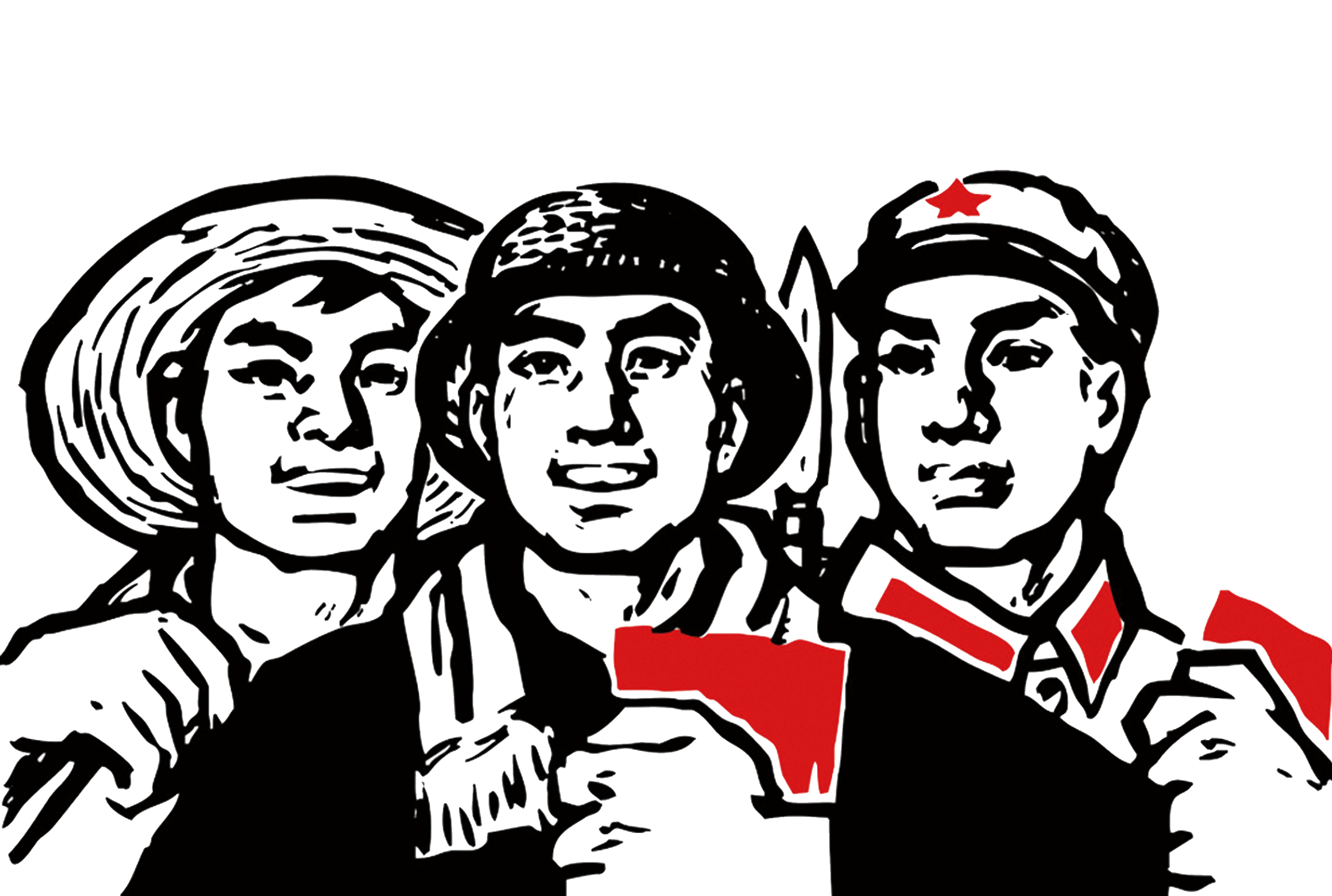 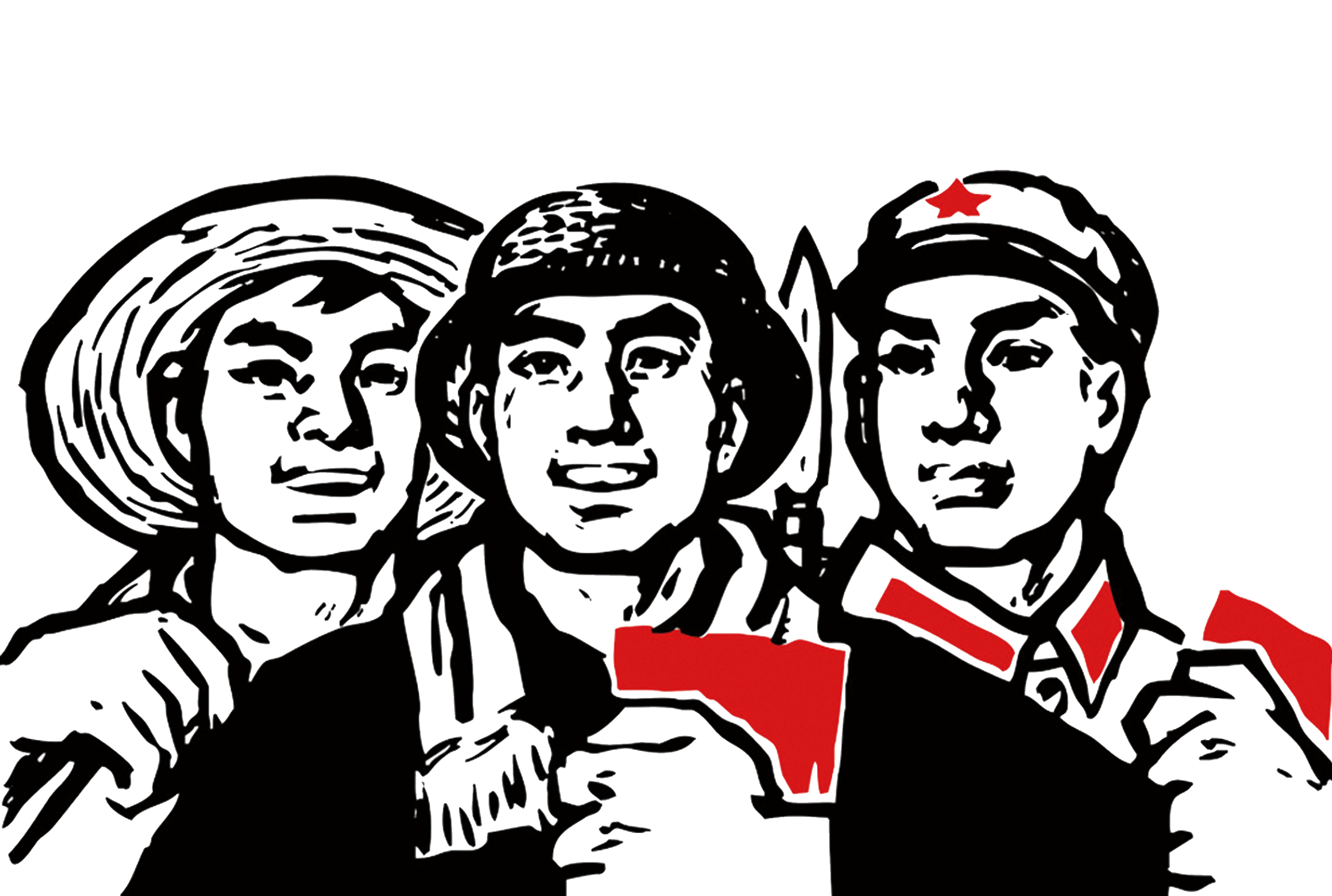 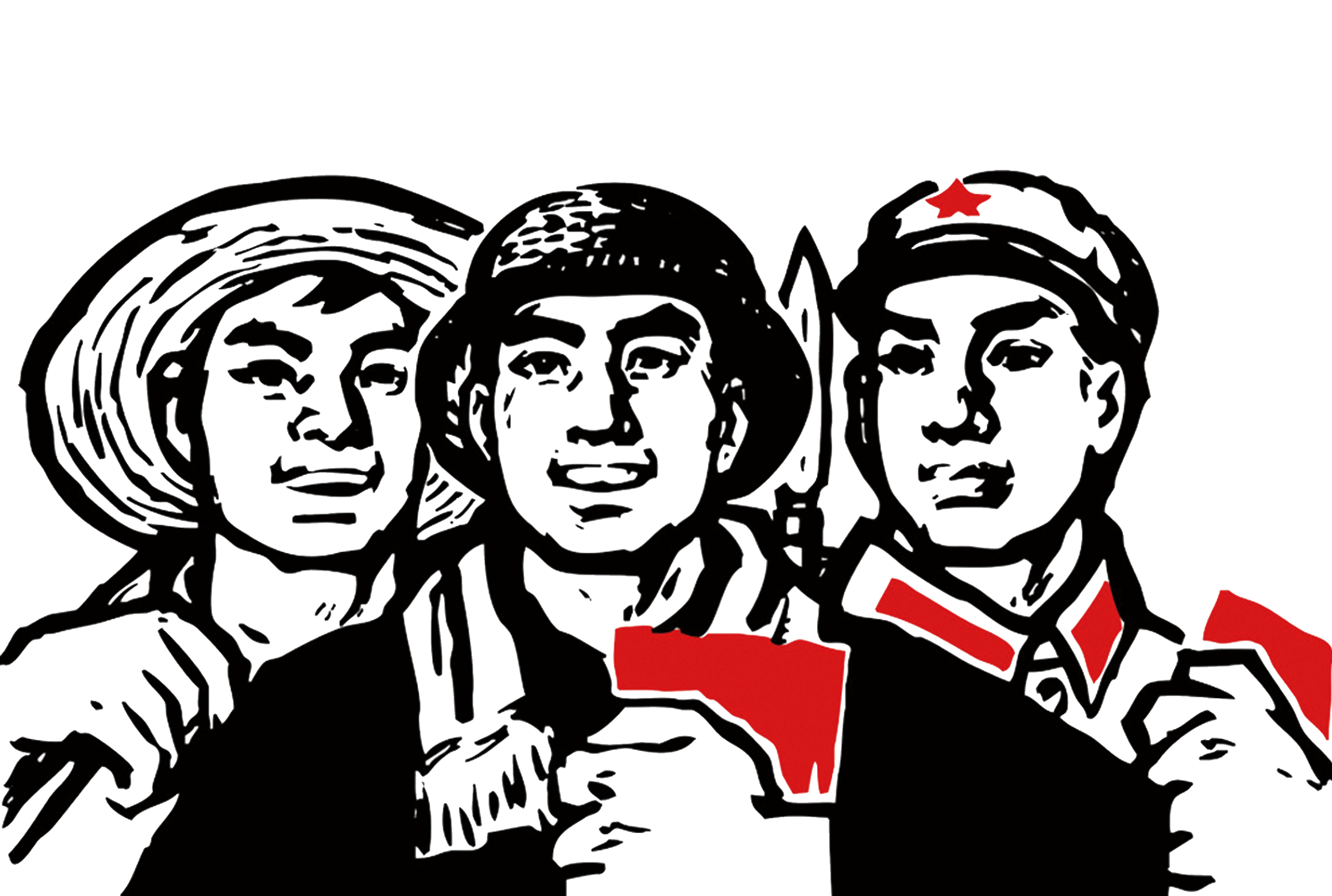 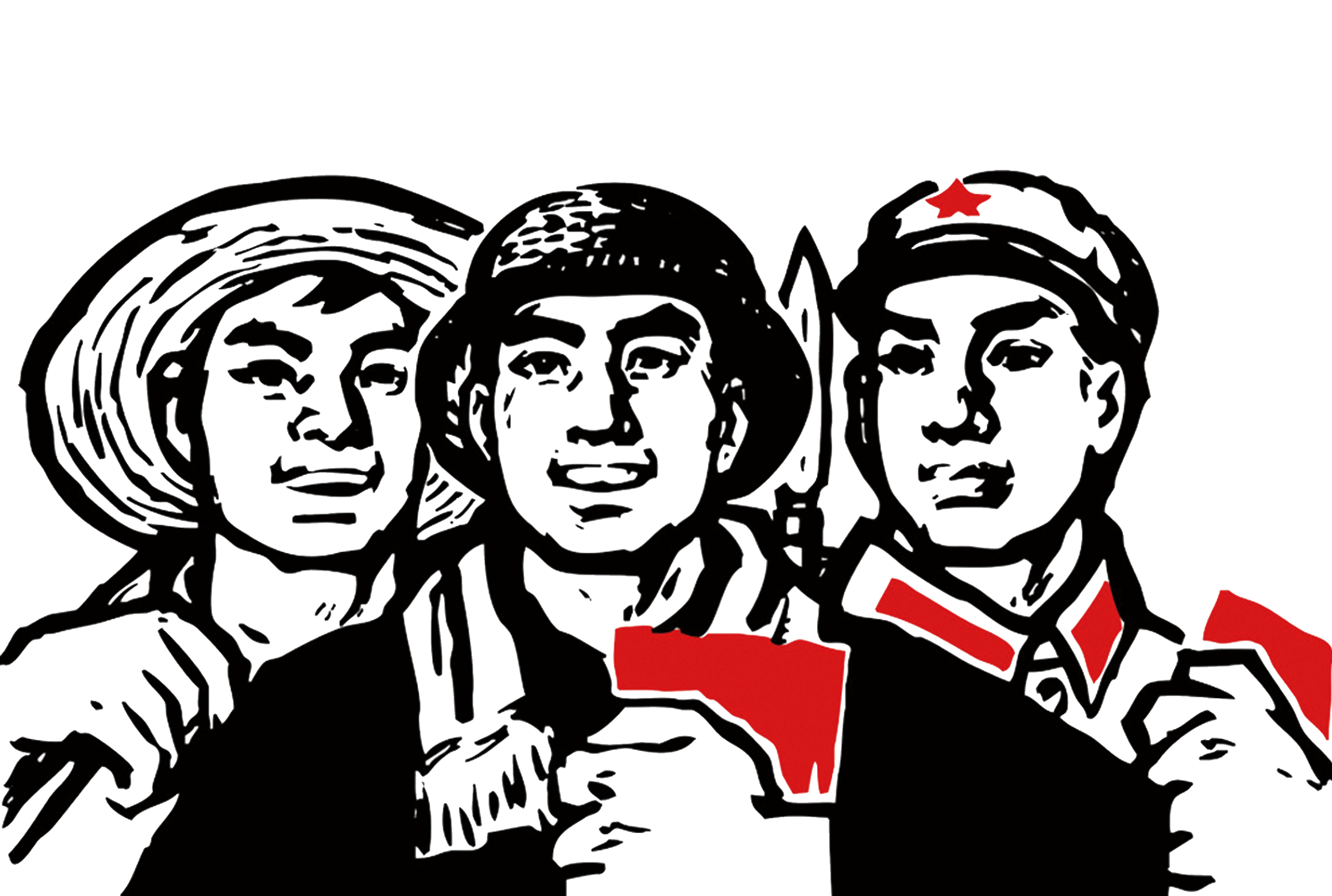 光荣劳动者1
光荣劳动者2
光荣劳动者3
光荣劳动者4
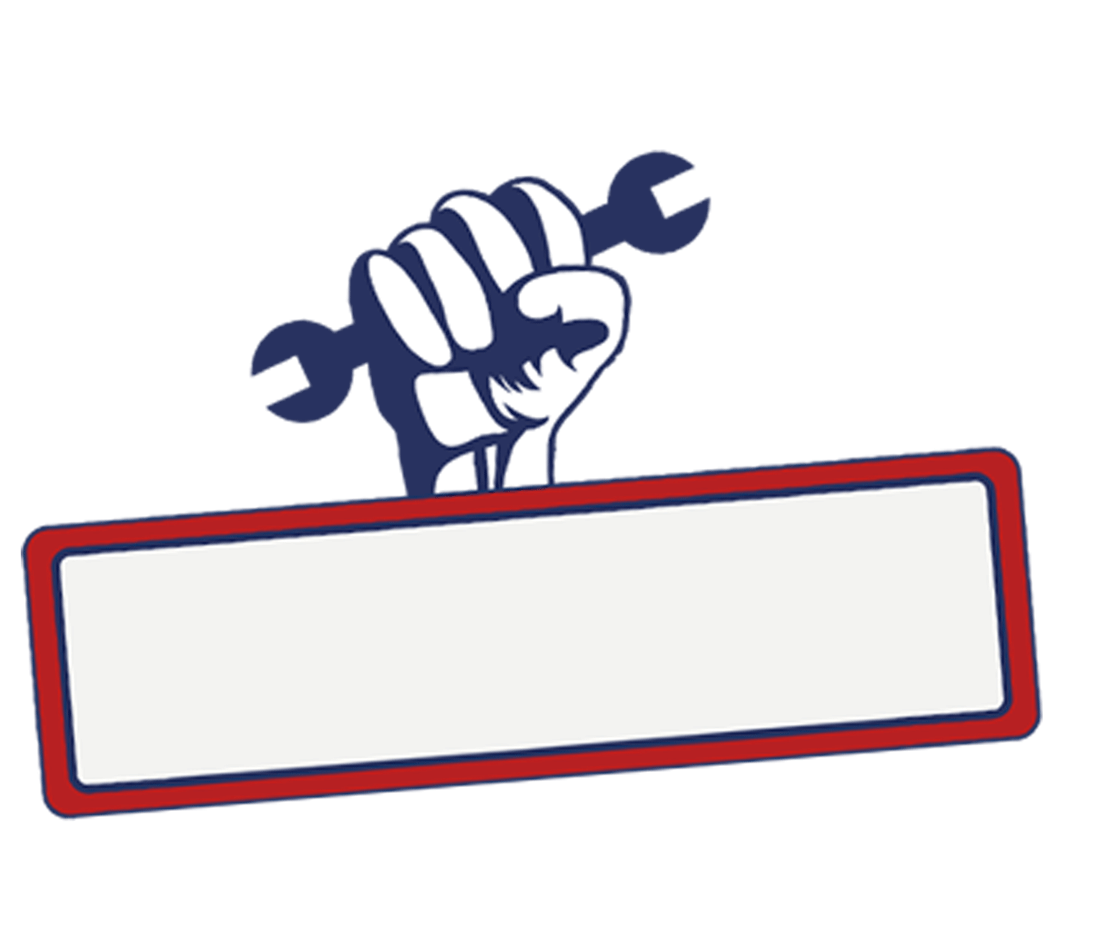 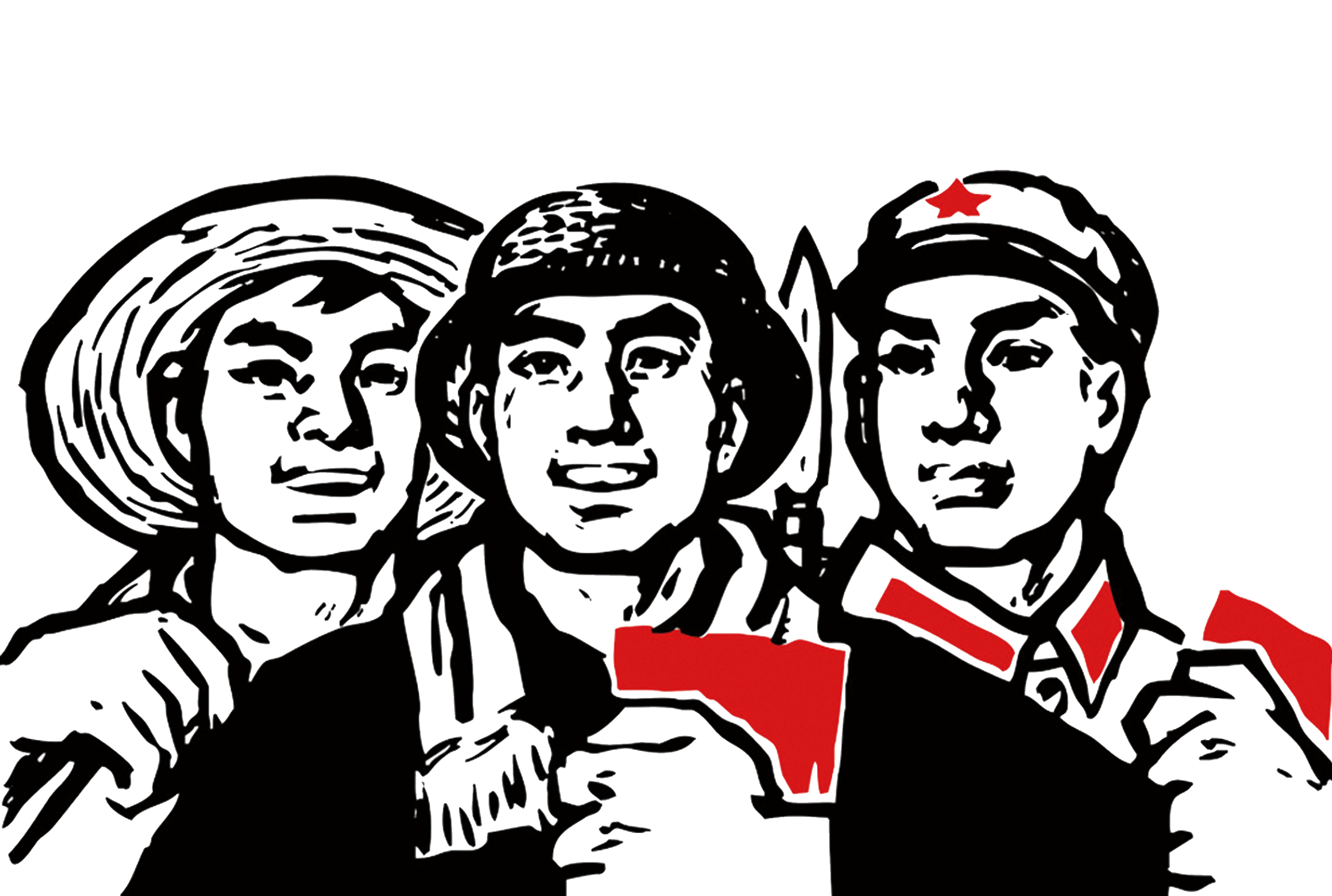 第三章    请输入标题文字
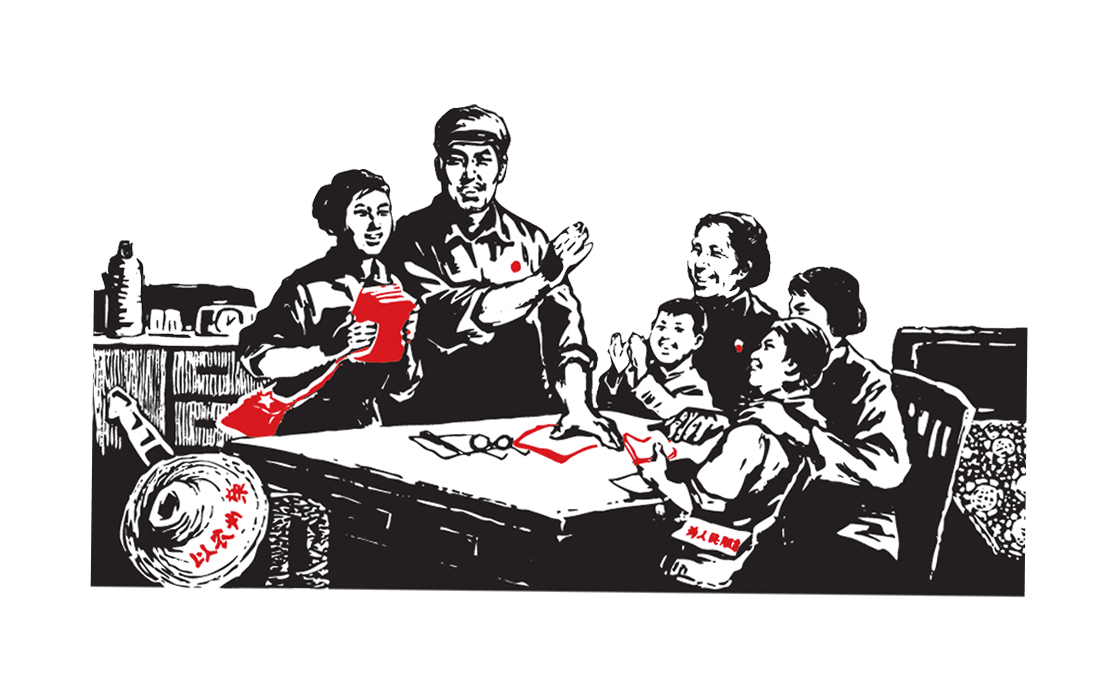 双击输入替换内容编辑文字
双击输入替换内容编辑文字
双击输入替换内容编辑文字
请输入标题文字
请输入标题文字
双击输入替换内容编辑文字双击输入替换内容编辑文字双击输入替换内容编辑文字双击输入替换内容编辑文字
双击输入替换内容编辑文字双击输入替换内容编辑文字双击输入替换内容编辑文字双击输入替换内容编辑文字
81%
81%
请输入标题文字
请输入标题文字
双击输入替换内容编辑文字双击输入替换内容编辑文字双击输入替换内容编辑文字双击输入替换内容编辑文字
双击输入替换内容编辑文字双击输入替换内容编辑文字双击输入替换内容编辑文字双击输入替换内容编辑文字
62%
62%
替换内容
替换内容
替换内容
替换内容
替换内容
替换内容
替换内容
替换内容
替换内容
请输入标题文字
请输入标题文字
请输入标题文字
请输入标题文字
双击输入替换内容编辑文字双击输入替换内容编辑文字双击输入替换内容58pic
双击输入替换内容编辑文字双击输入替换内容编辑文字双击输入替换内容58pic
双击输入替换内容编辑文字双击输入替换内容编辑文字双击输入替换内容58pic
双击输入替换内容编辑文字双击输入替换内容编辑文字双击输入替换内容58pic
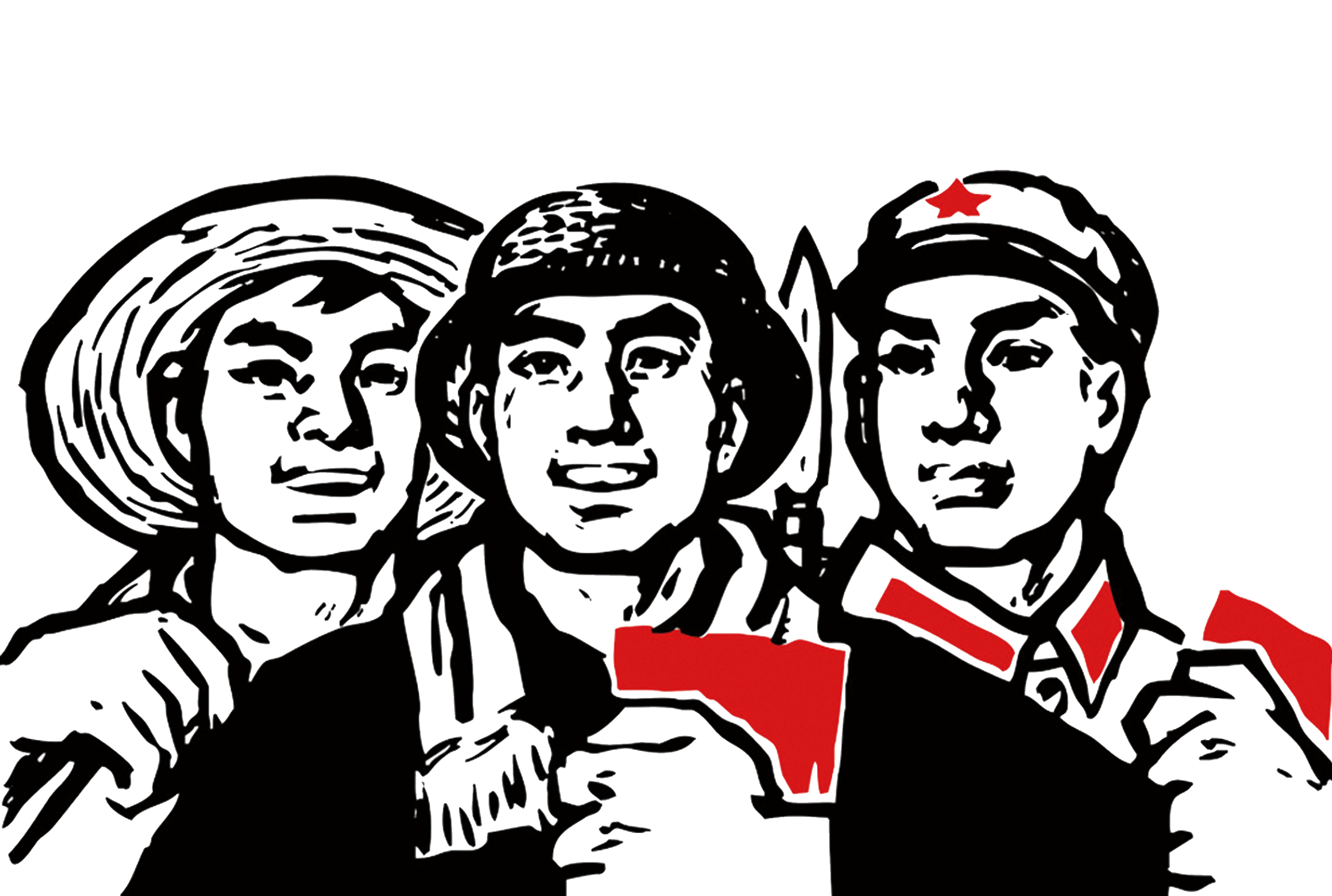 第四章    请输入标题文字
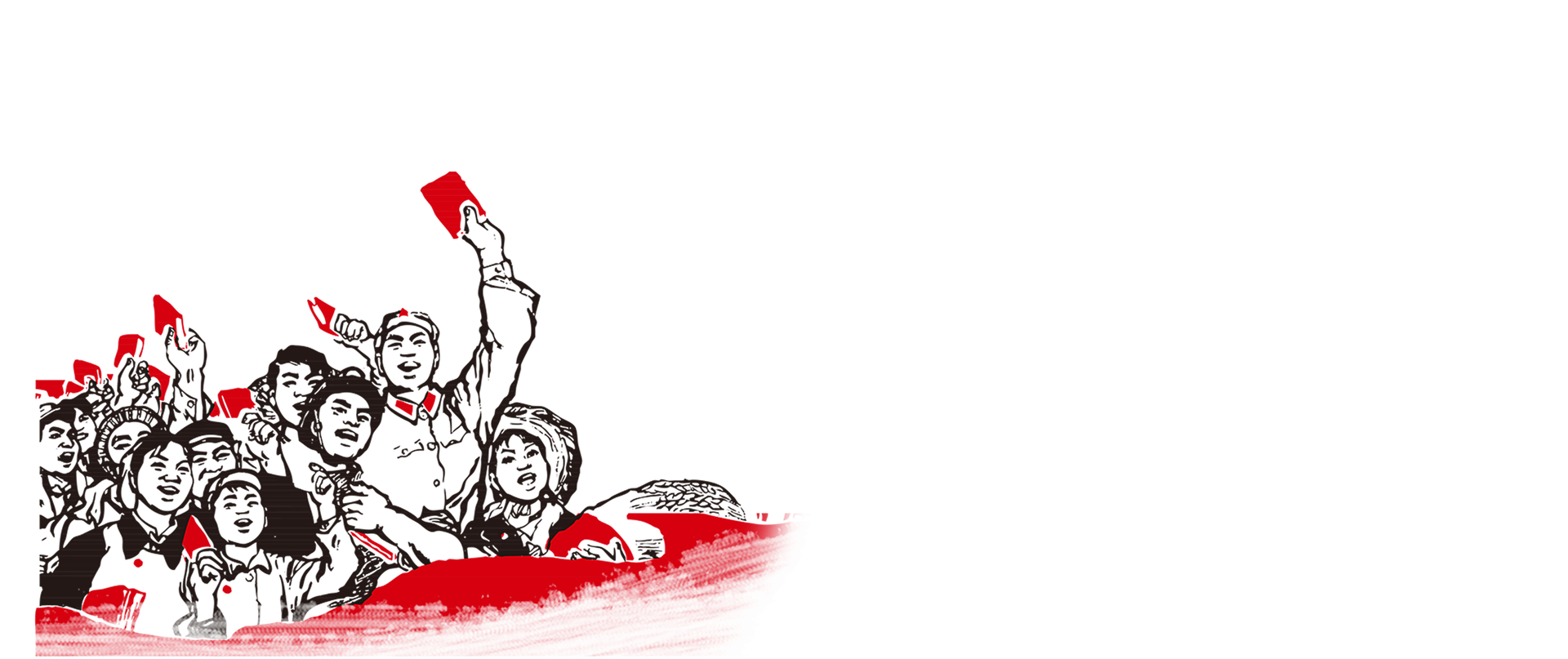 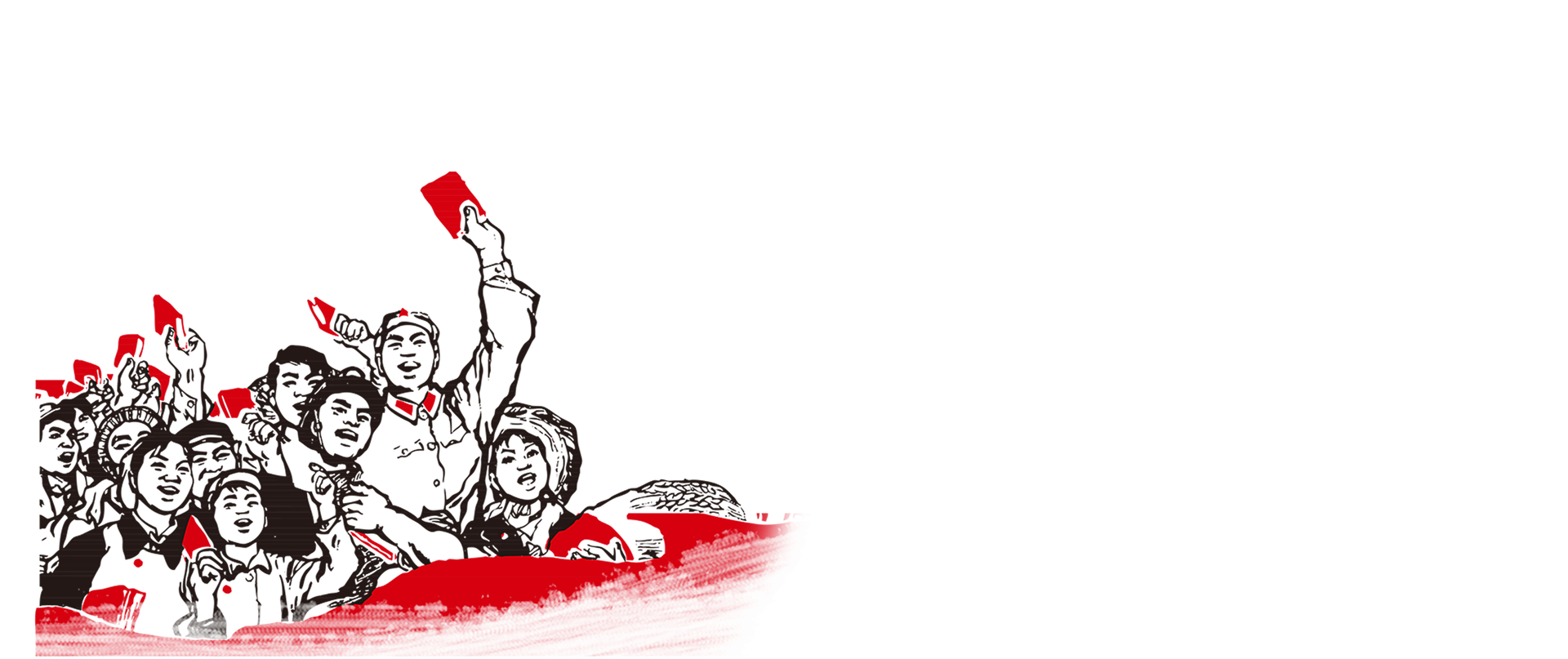 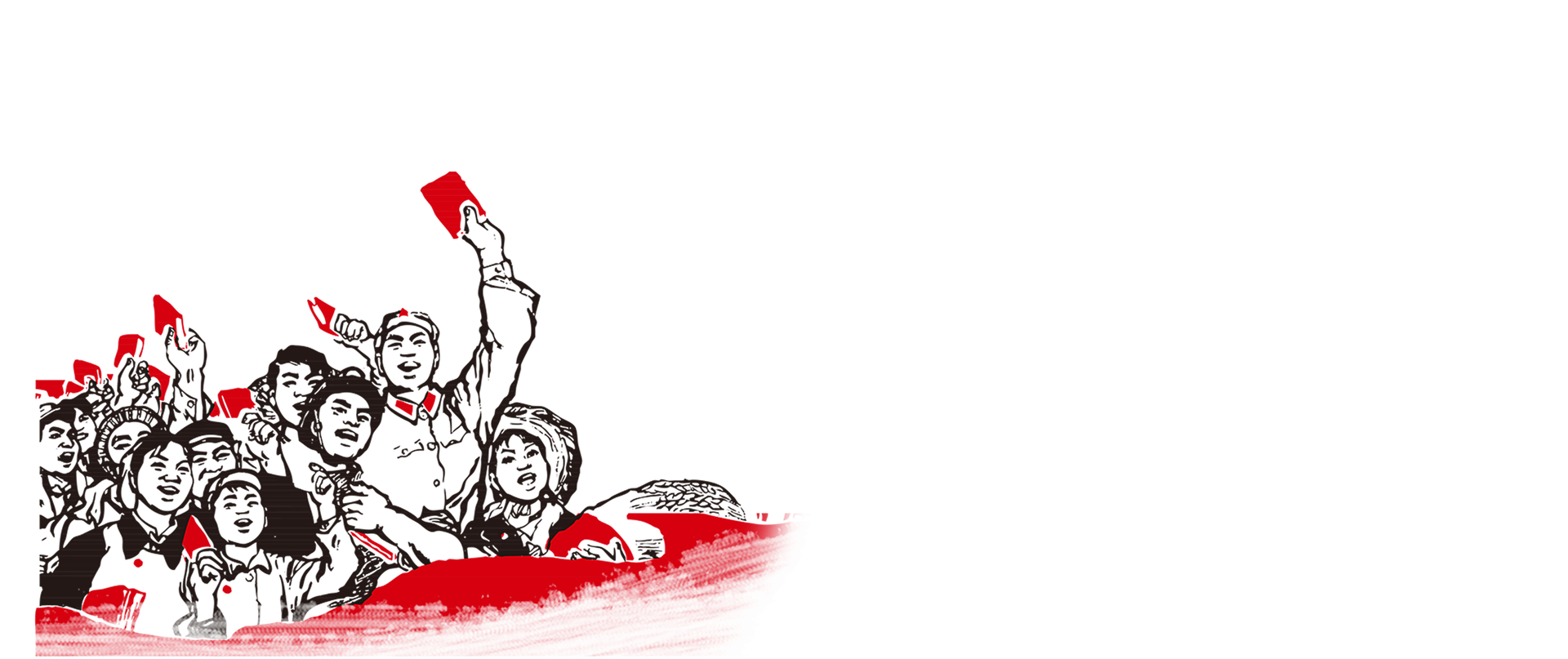 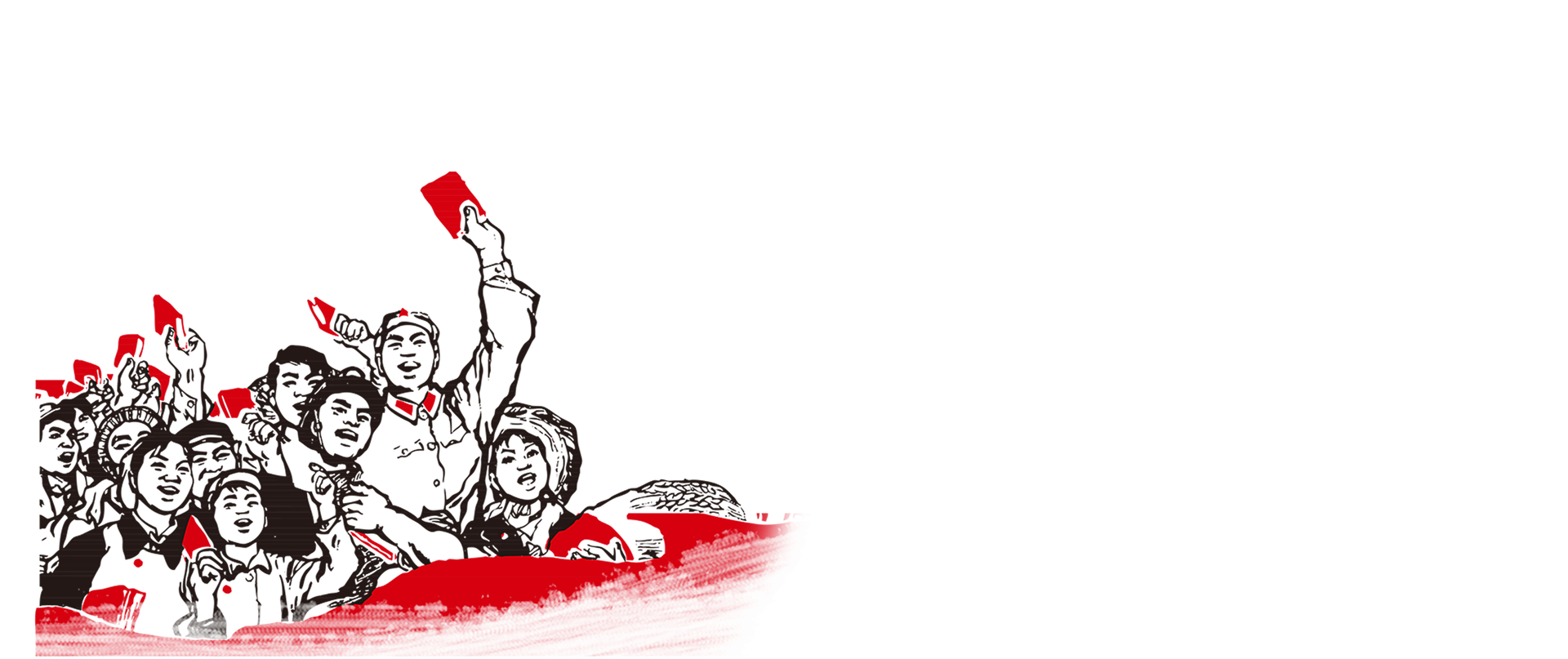 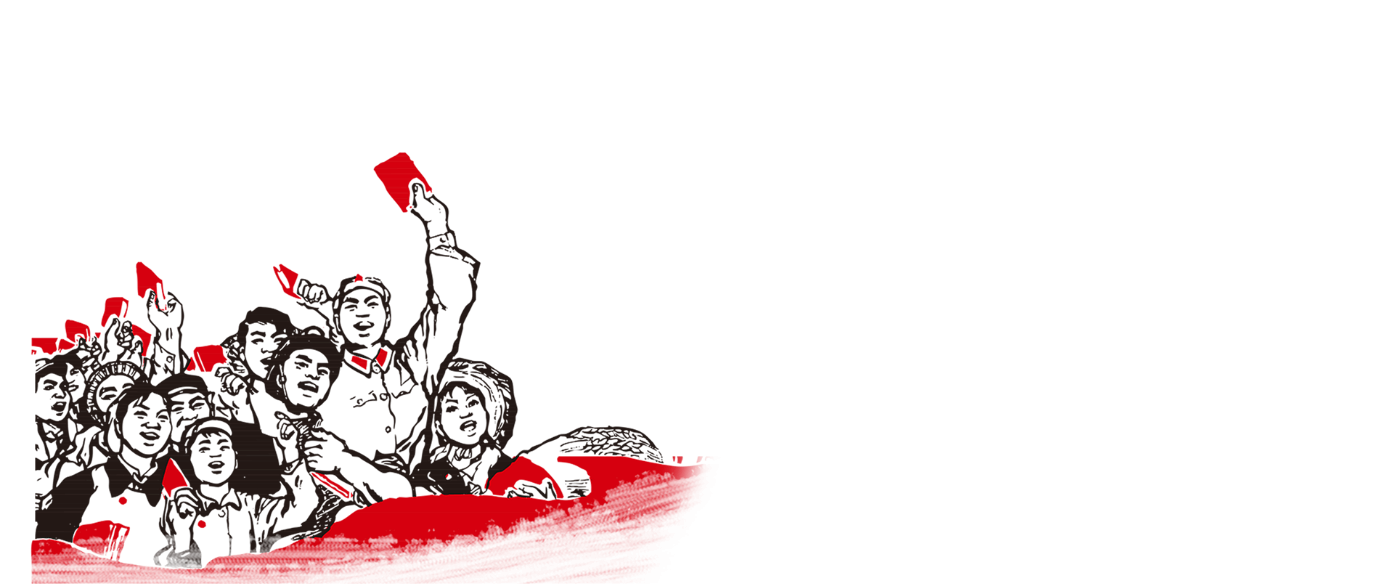 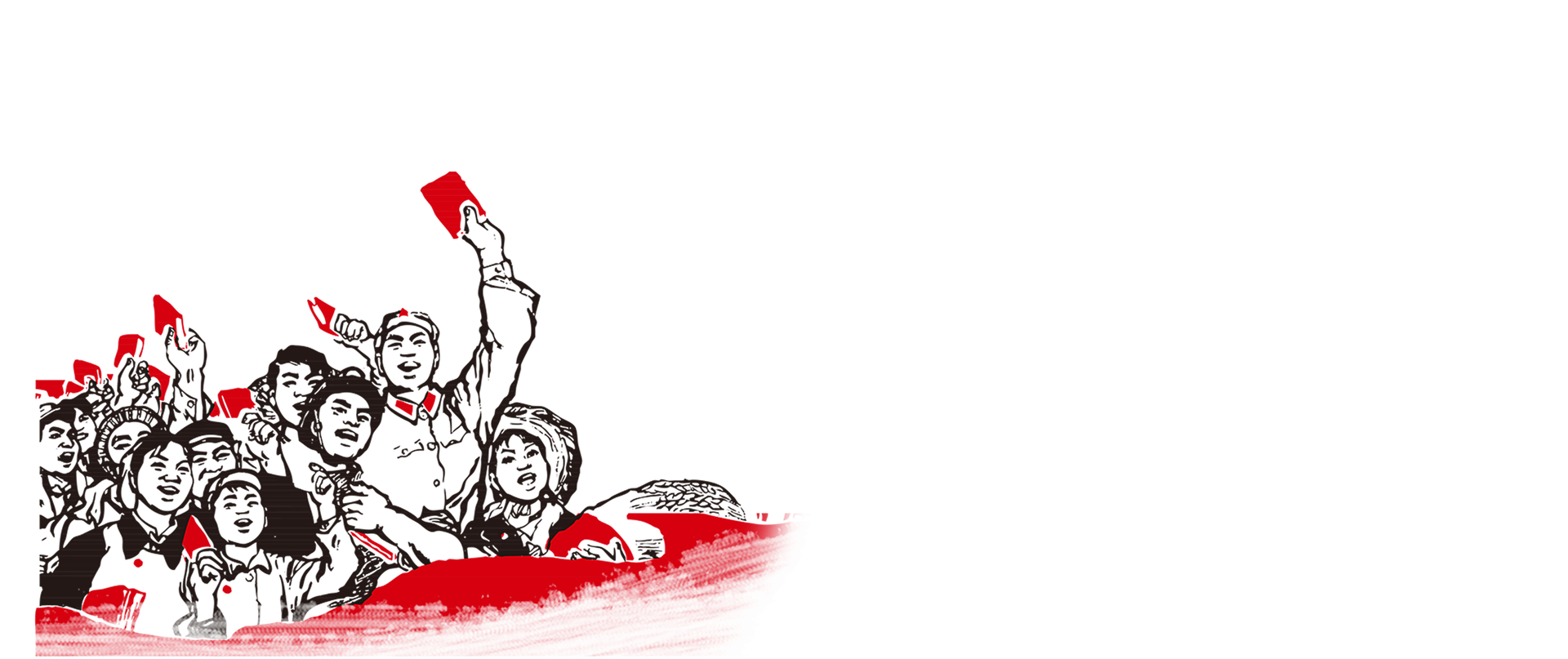 请输入标题文字
双击输入替换内容编辑文字双击输入替换内容编辑文字双击输入替换内容编辑文字双击输入替换内容编辑文字
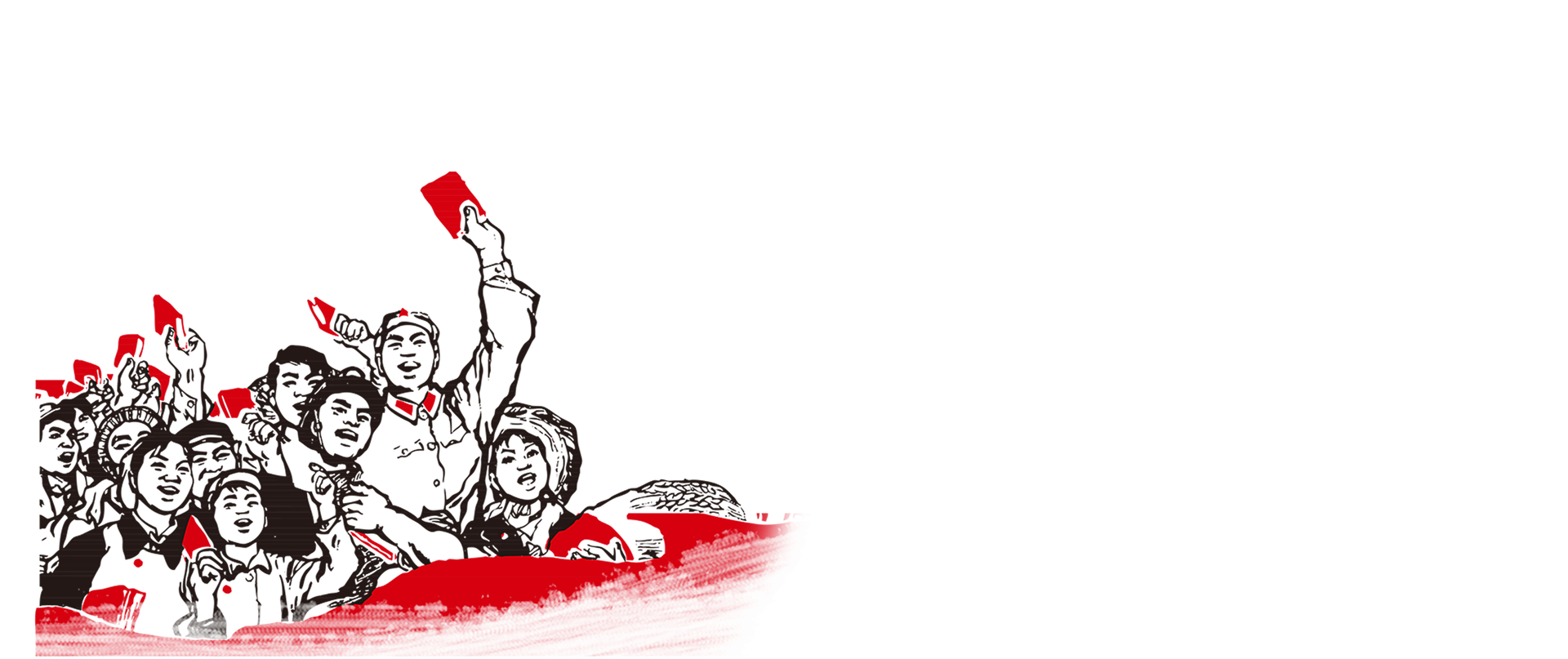 双击输入替换内容编辑文字双击输入替换内容编辑文字双击输入替换内容编辑文字双击输入替换内容编辑文字
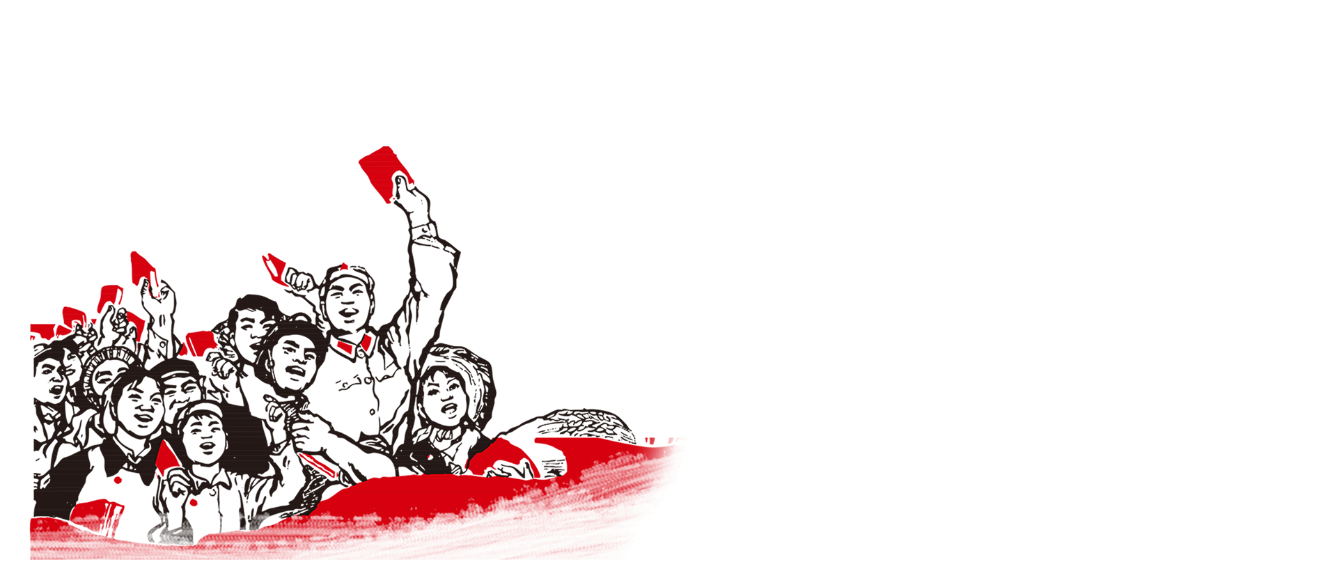 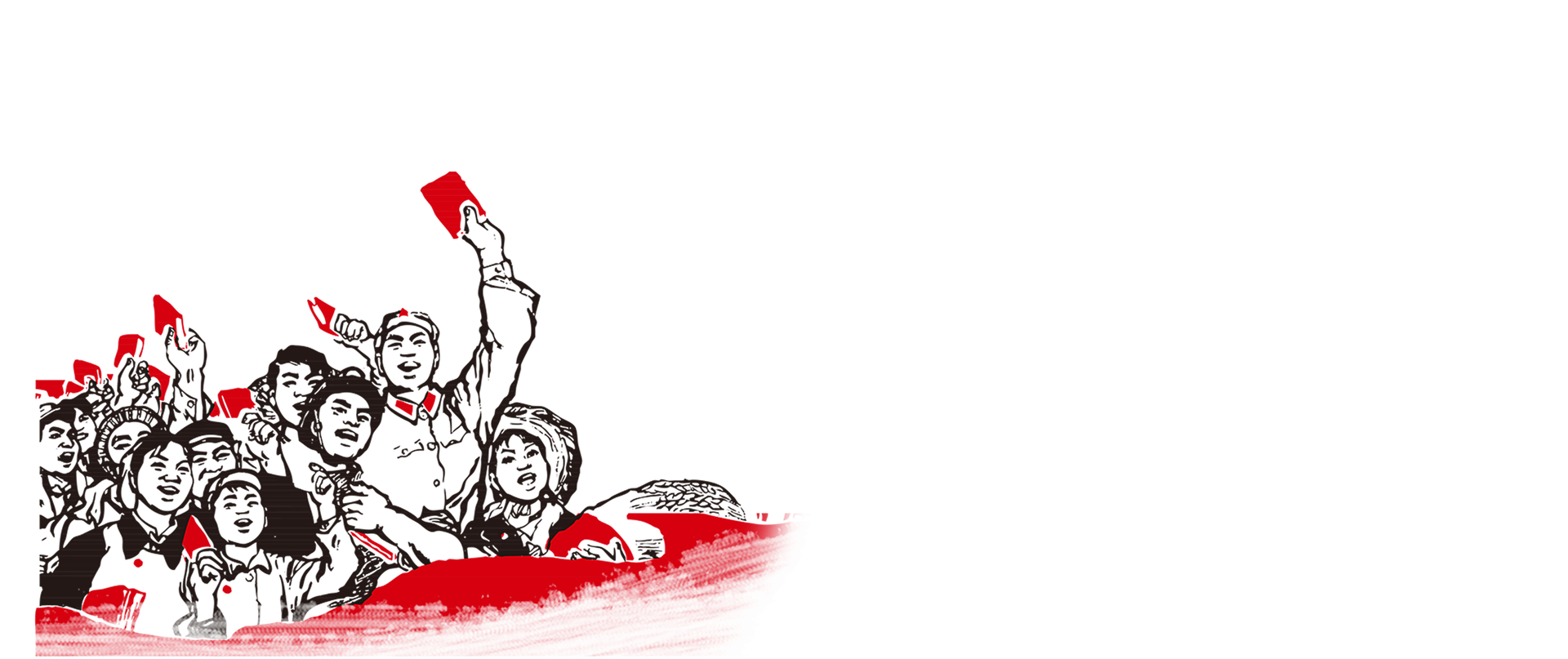 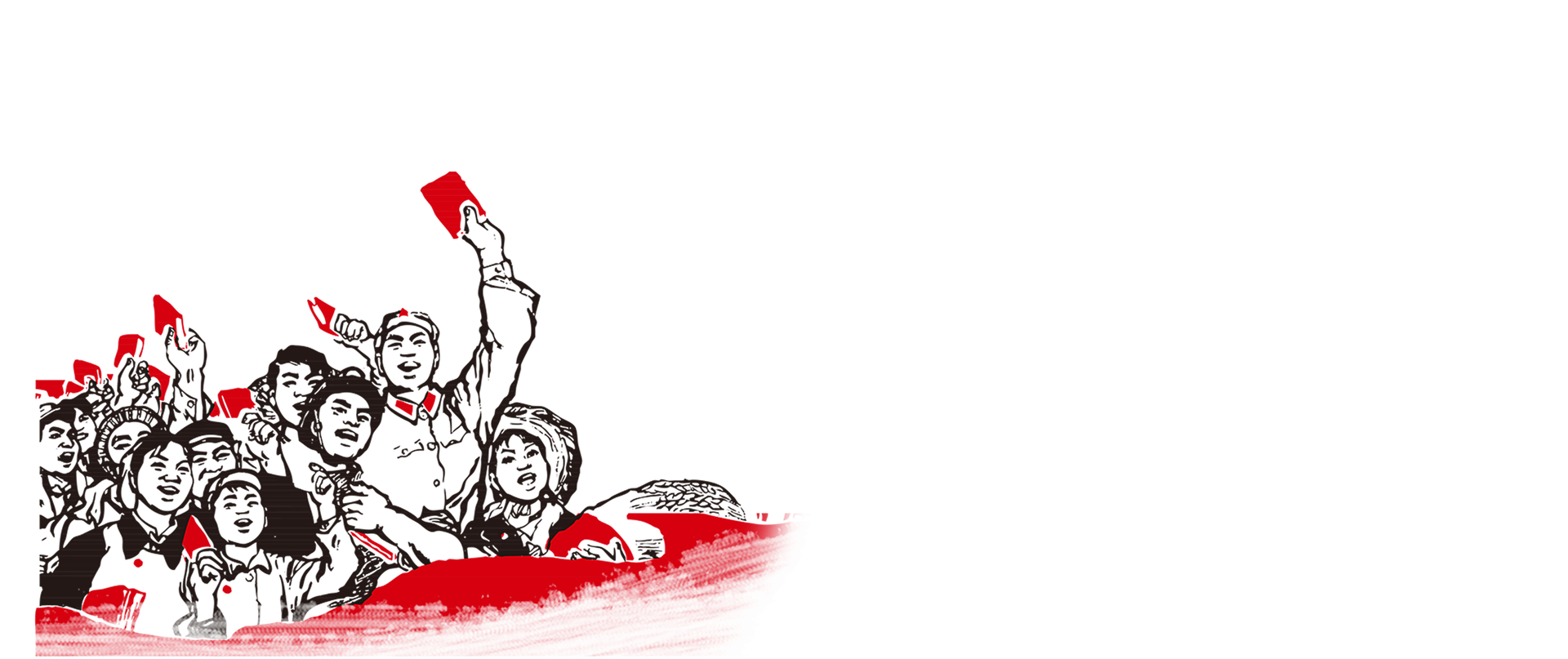 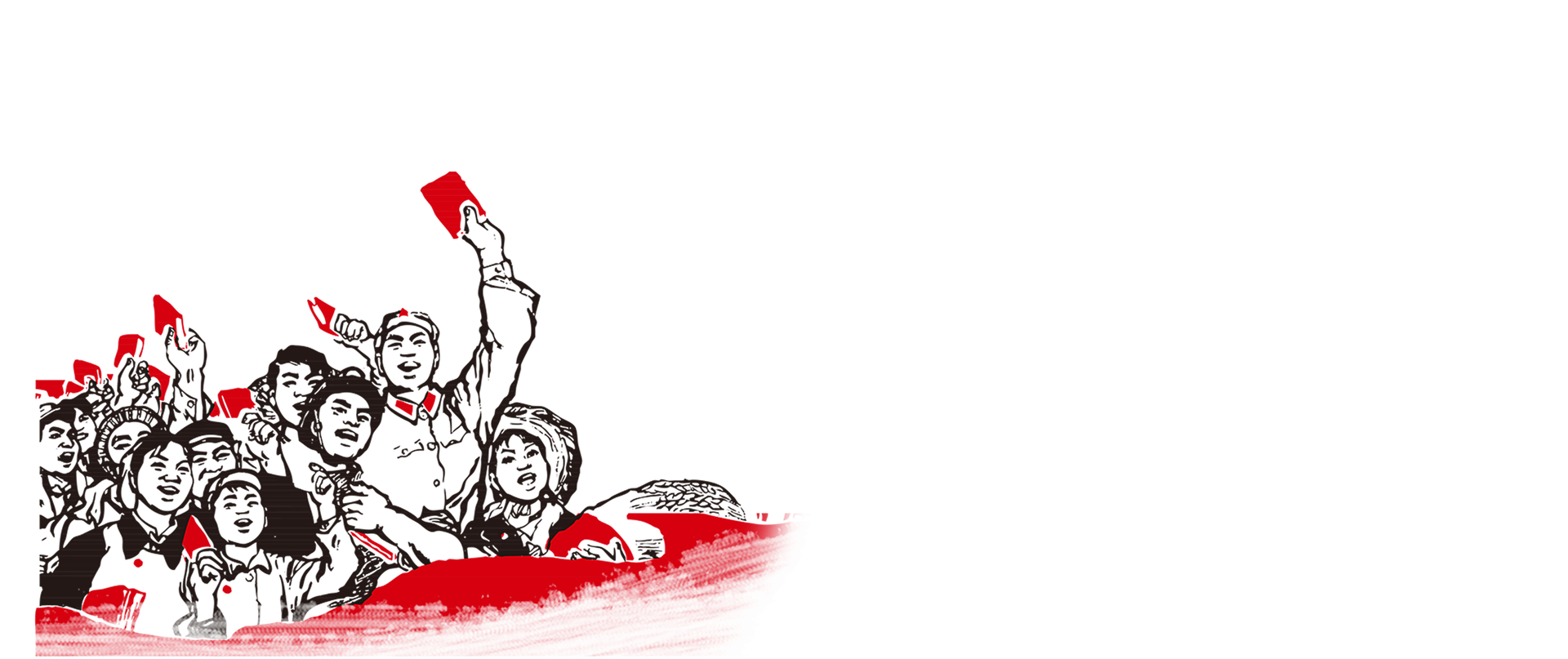 请输入标题文字
请输入标题文字
请输入标题文字
双击输入替换内容编辑文字双击输入替换内容编辑文字双击输入替换内容编辑文字双击输入替换内容编辑文字双击输入替换内容
双击输入替换内容编辑文字双击输入替换内容编辑文字双击输入替换内容编辑文字双击输入替换内容编辑文字双击输入替换内容
双击输入替换内容编辑文字双击输入替换内容编辑文字双击输入替换内容编辑文字双击输入替换内容编辑文字双击输入替换内容
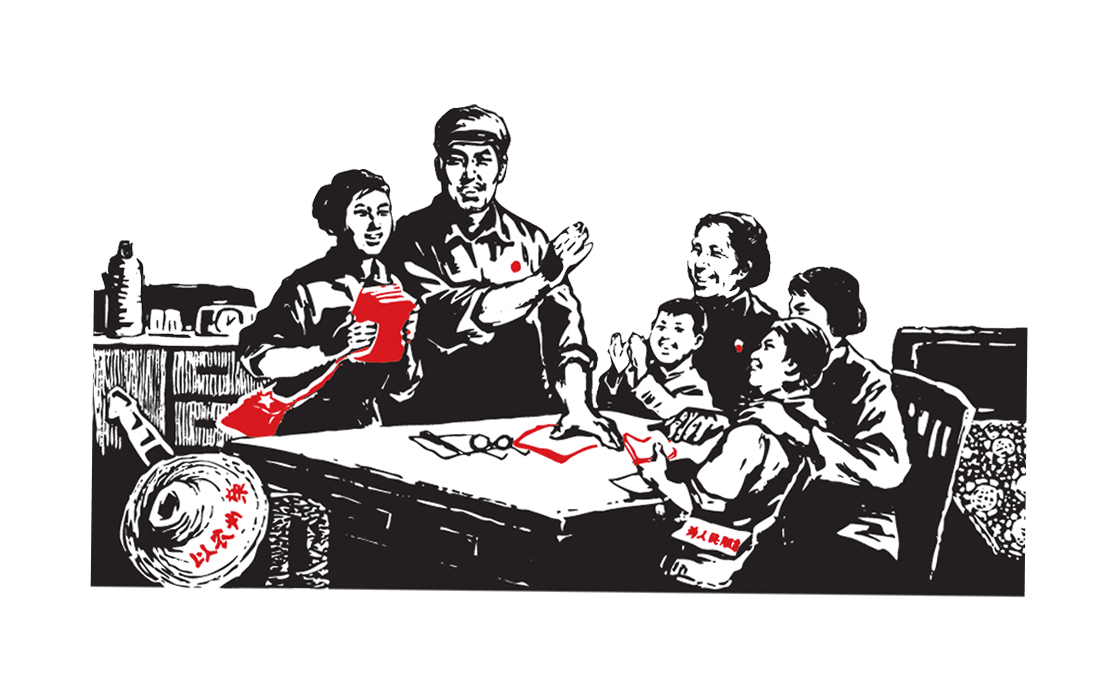 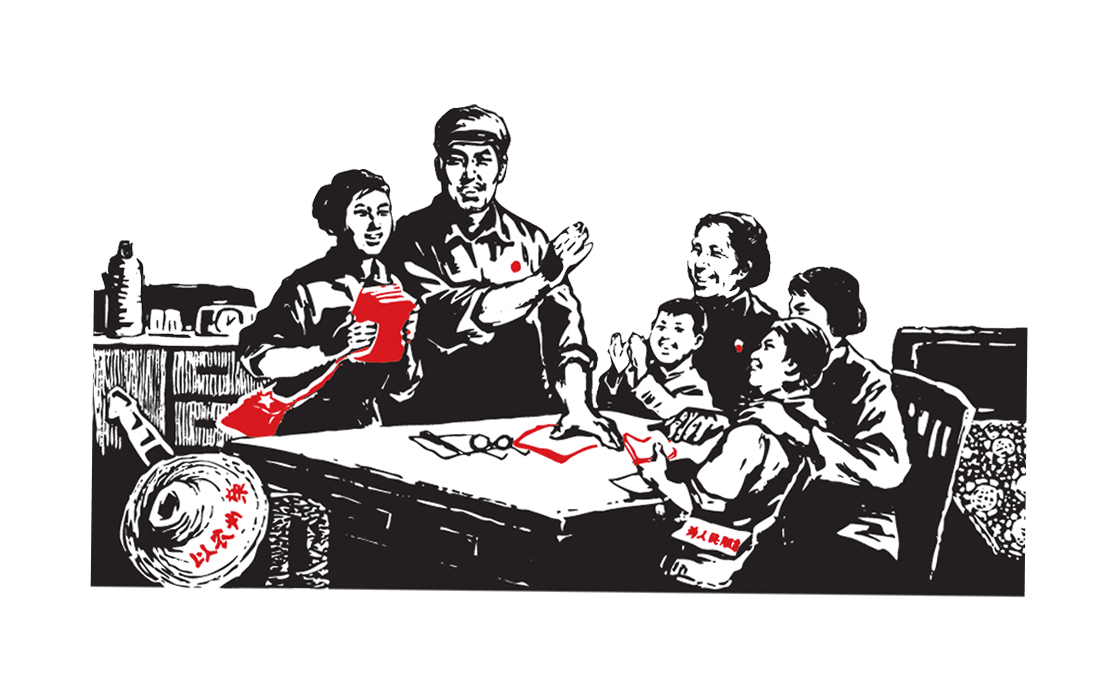 请输入标题文字
请输入标题文字
双击输入替换内容编辑文字双击输入替换内容编辑文字双击输入替换内容编辑文字双击输入替换内容编辑文字双击输入替换内容
双击输入替换内容编辑文字双击输入替换内容编辑文字双击输入替换内容编辑文字双击输入替换内容编辑文字双击输入替换内容
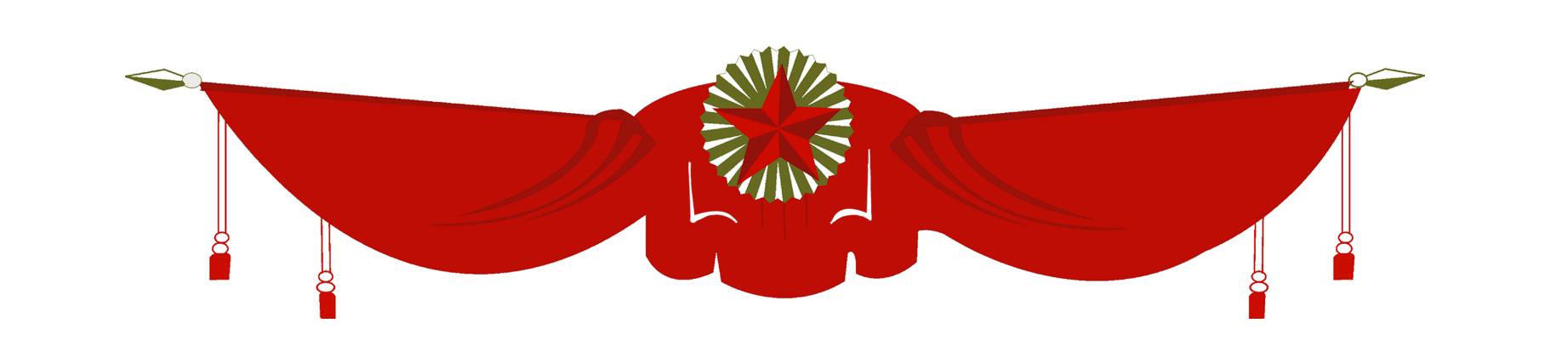 谢谢观看